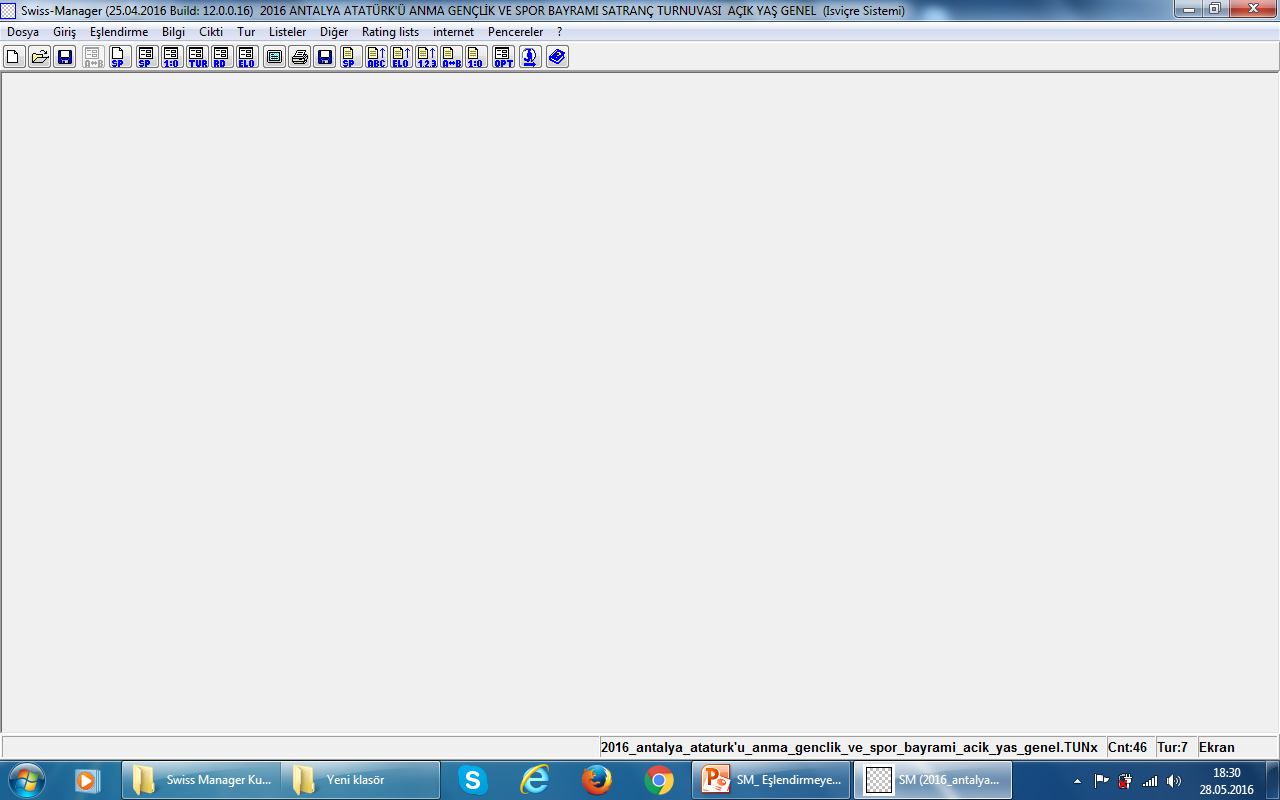 EŞLENDİRMEYE
  YENİ EŞLENDİRME EKLENMESİ
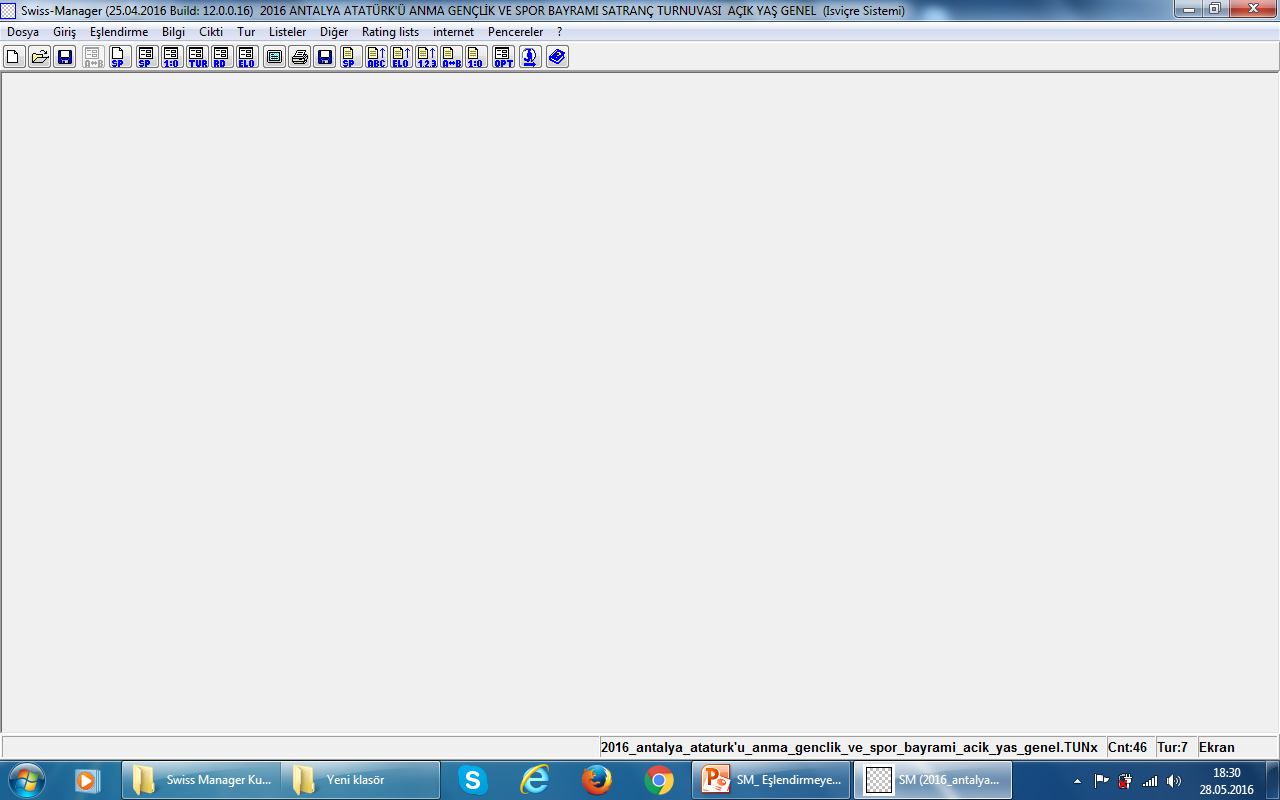 Eşlendirme  Seçilir.
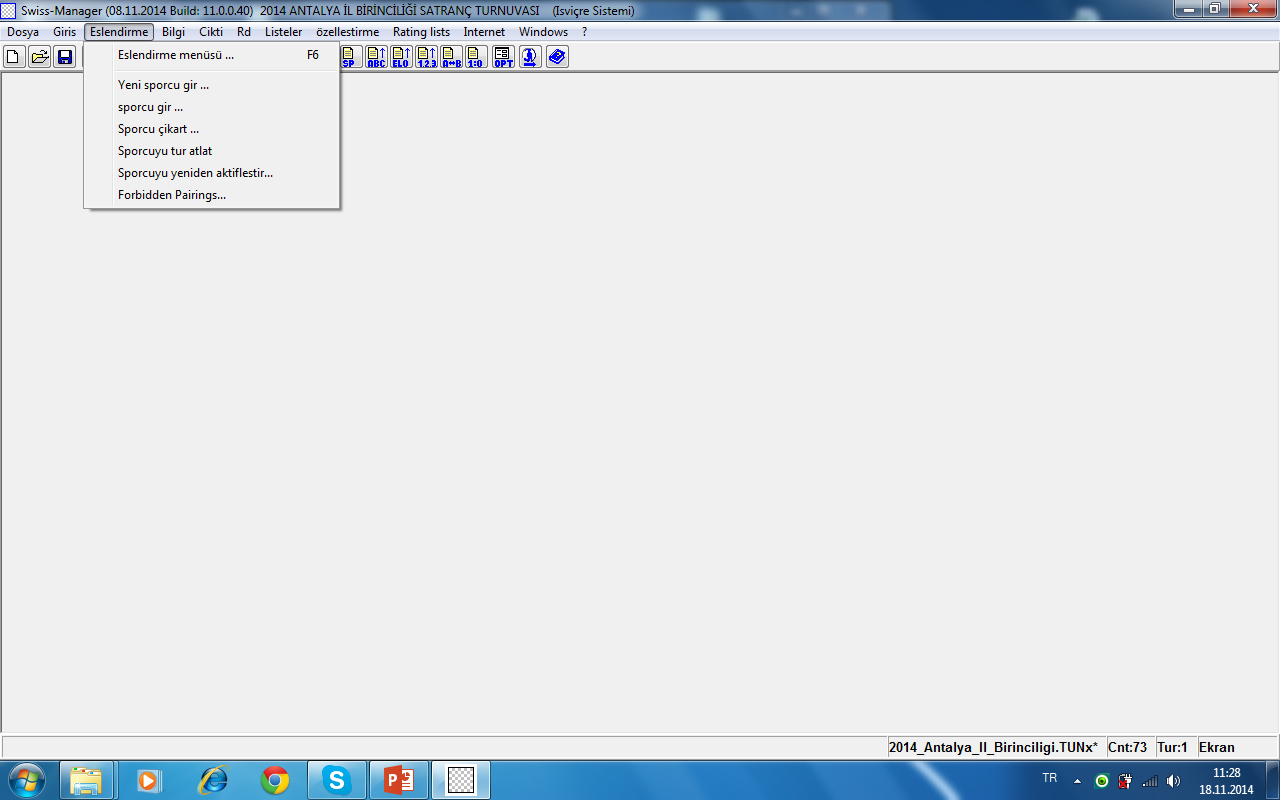 Yeni sporcu gir Seçilir.
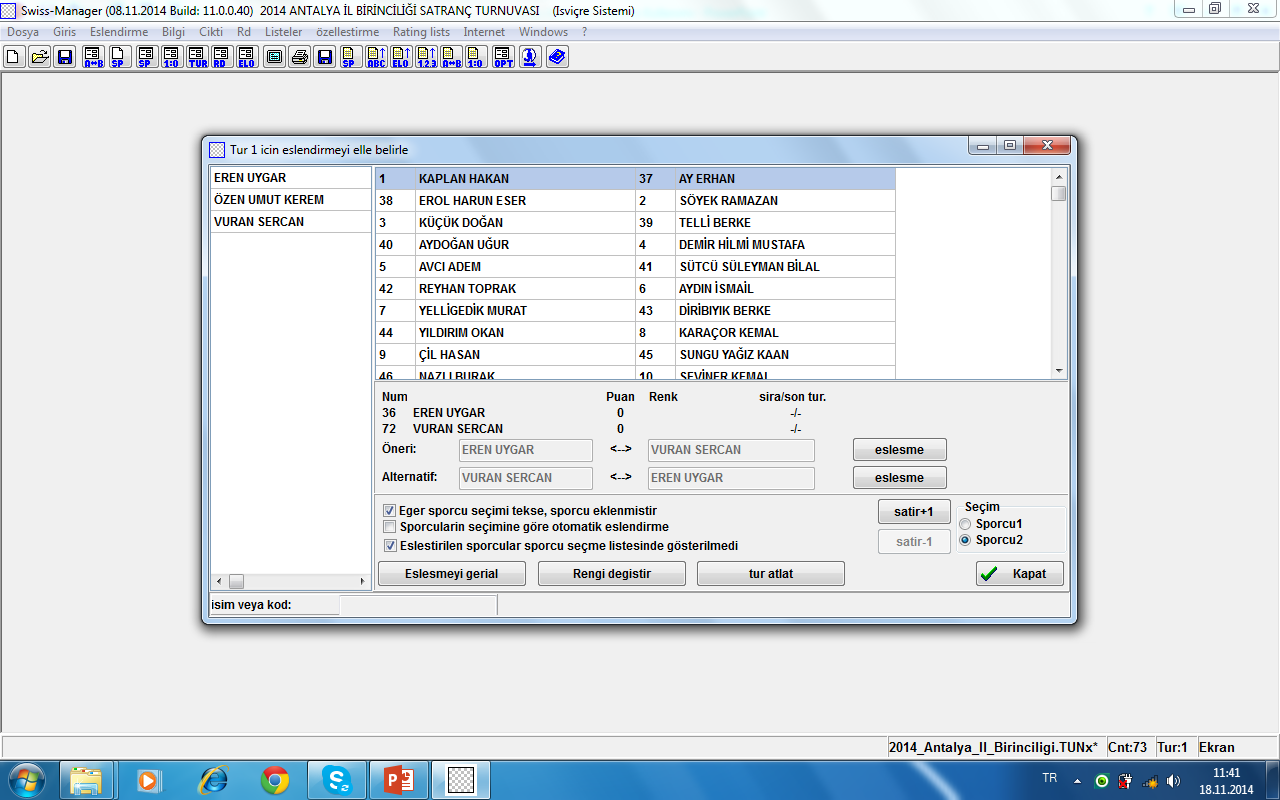 1.
Sporcu  Seçilir.
2.Eşleşme Seçilir.
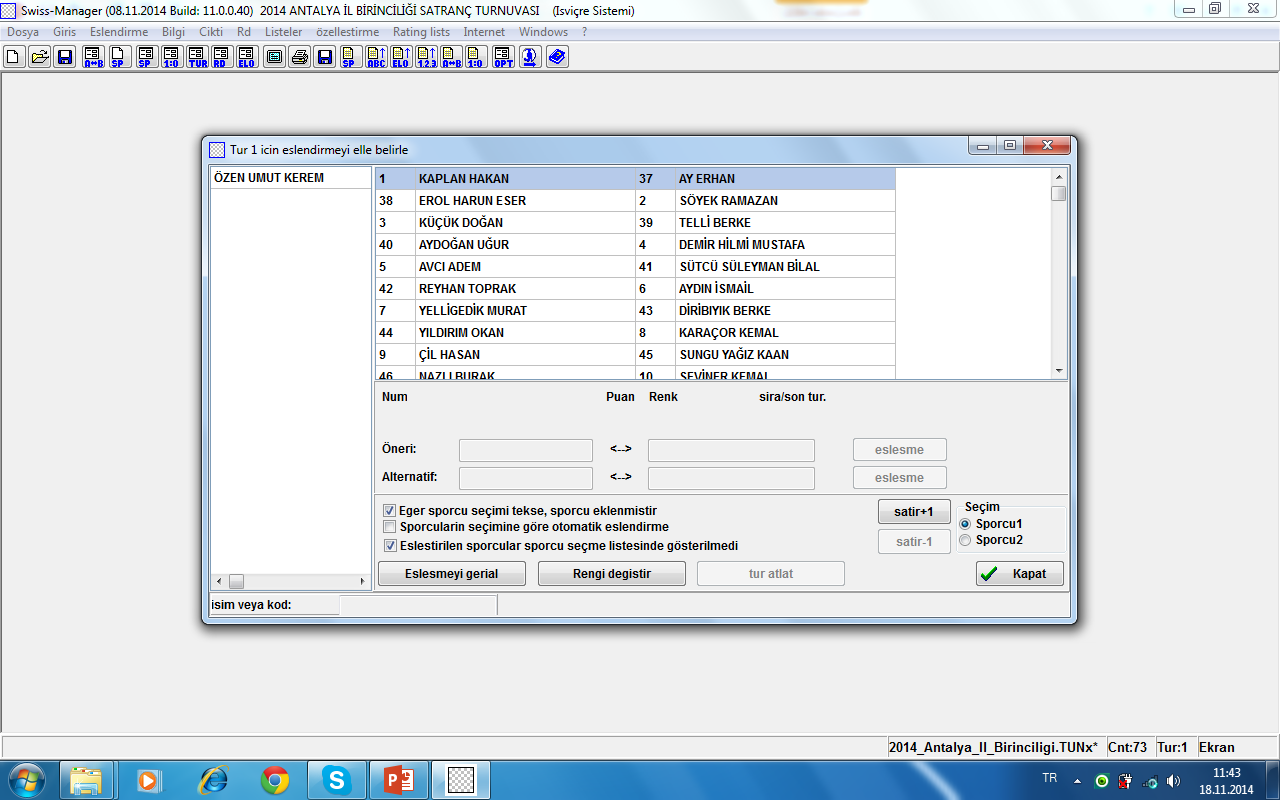 Kapat Seçilir.
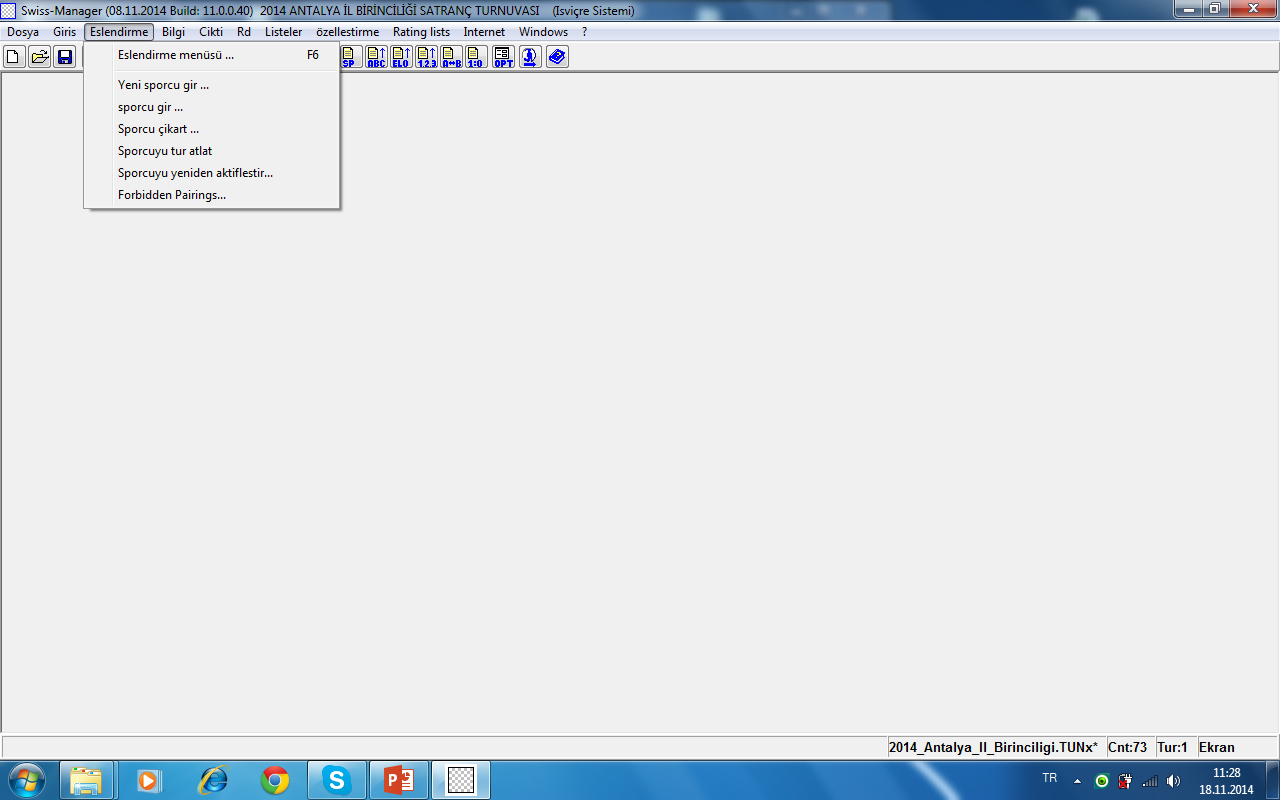 Tur Eşlendirmesi elle yapılır.
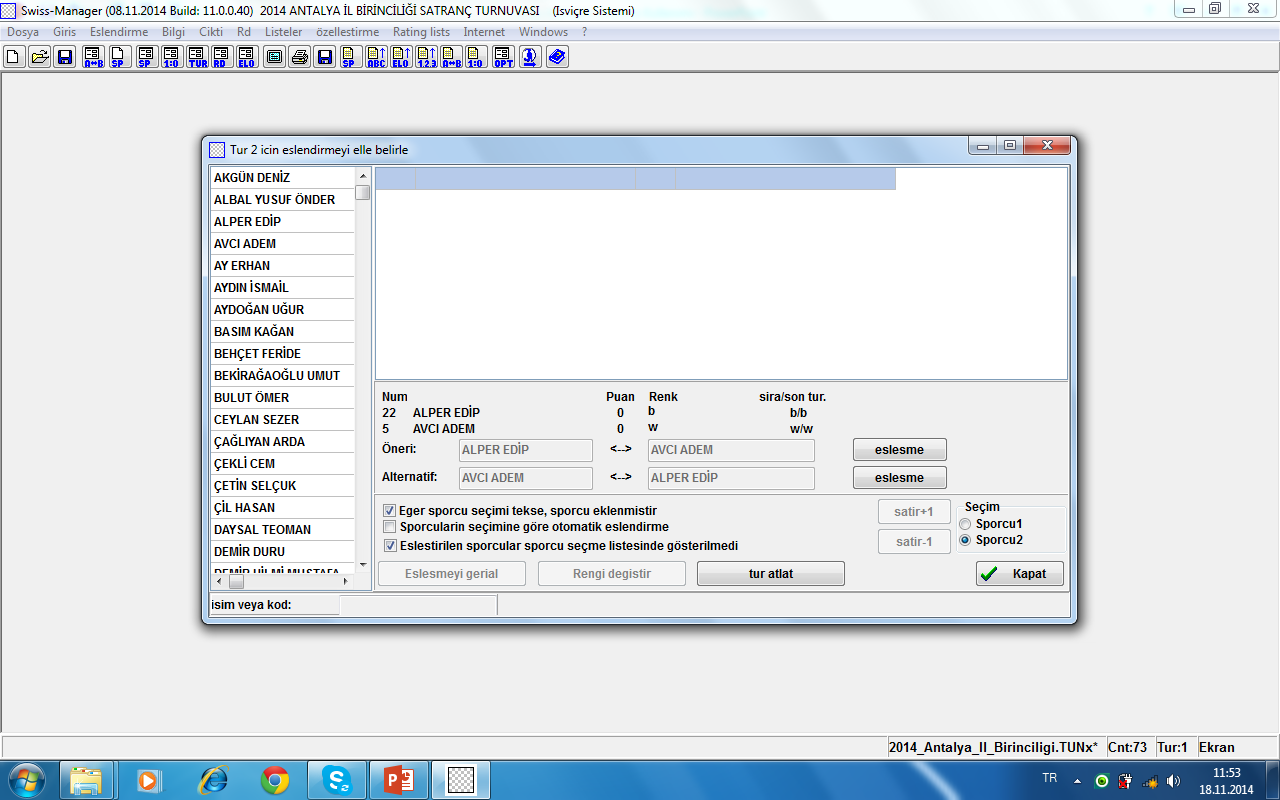 Eşlendirme için sporcunun üzerine gelerek sporcu seçiniz.
Eşlendirmeyi seçerek tıklayınız. Tüm sporcular elle eşlendirilir.
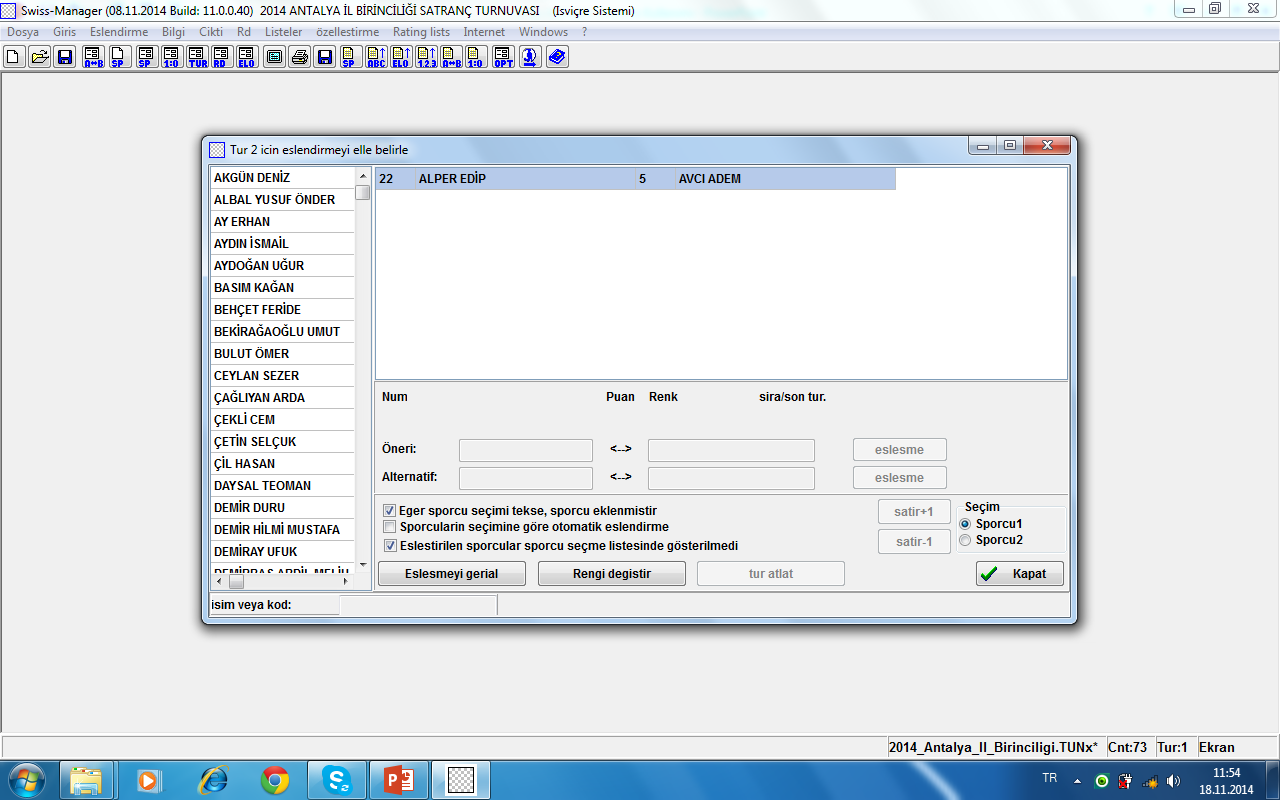 Tüm sporcuların eşlendirmesi yaparak Kapat tıklanır.
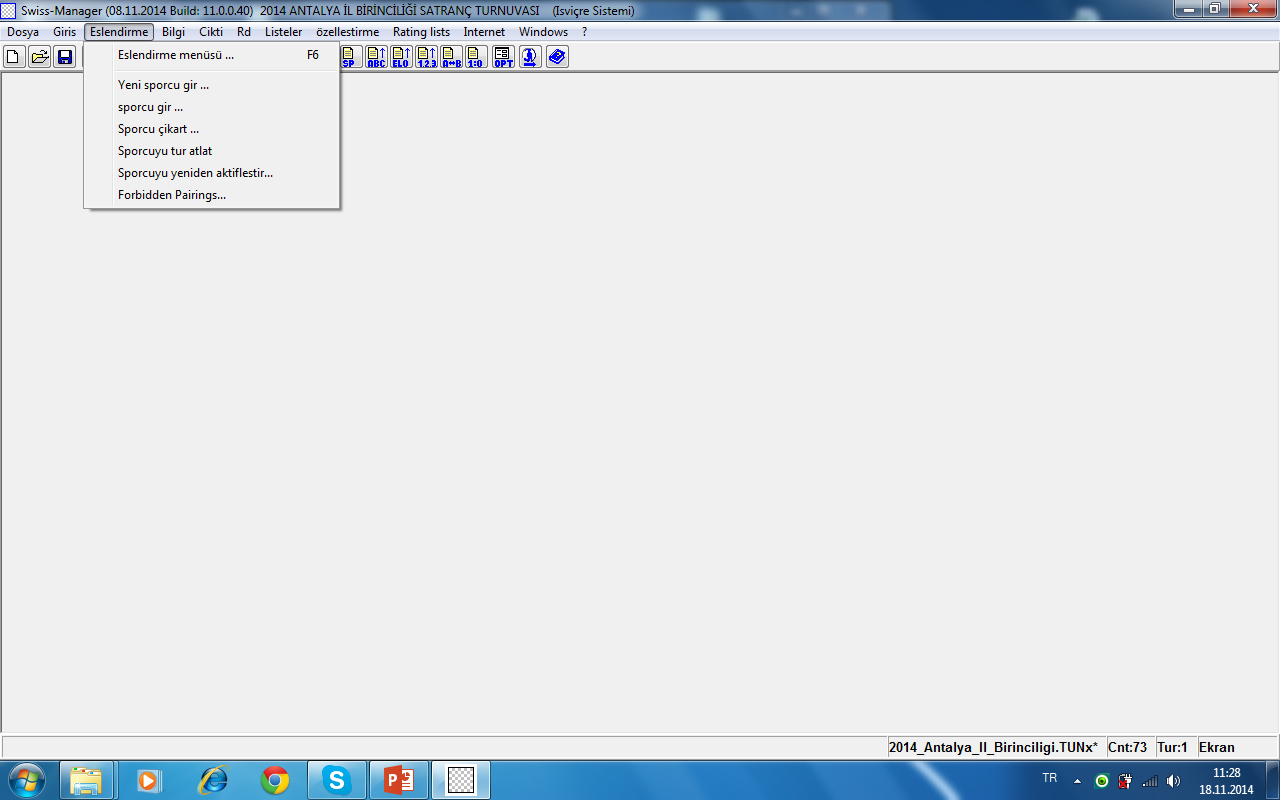 Tur Eşlendirmesinden sporcu çıkarılır. Tıklayınız.
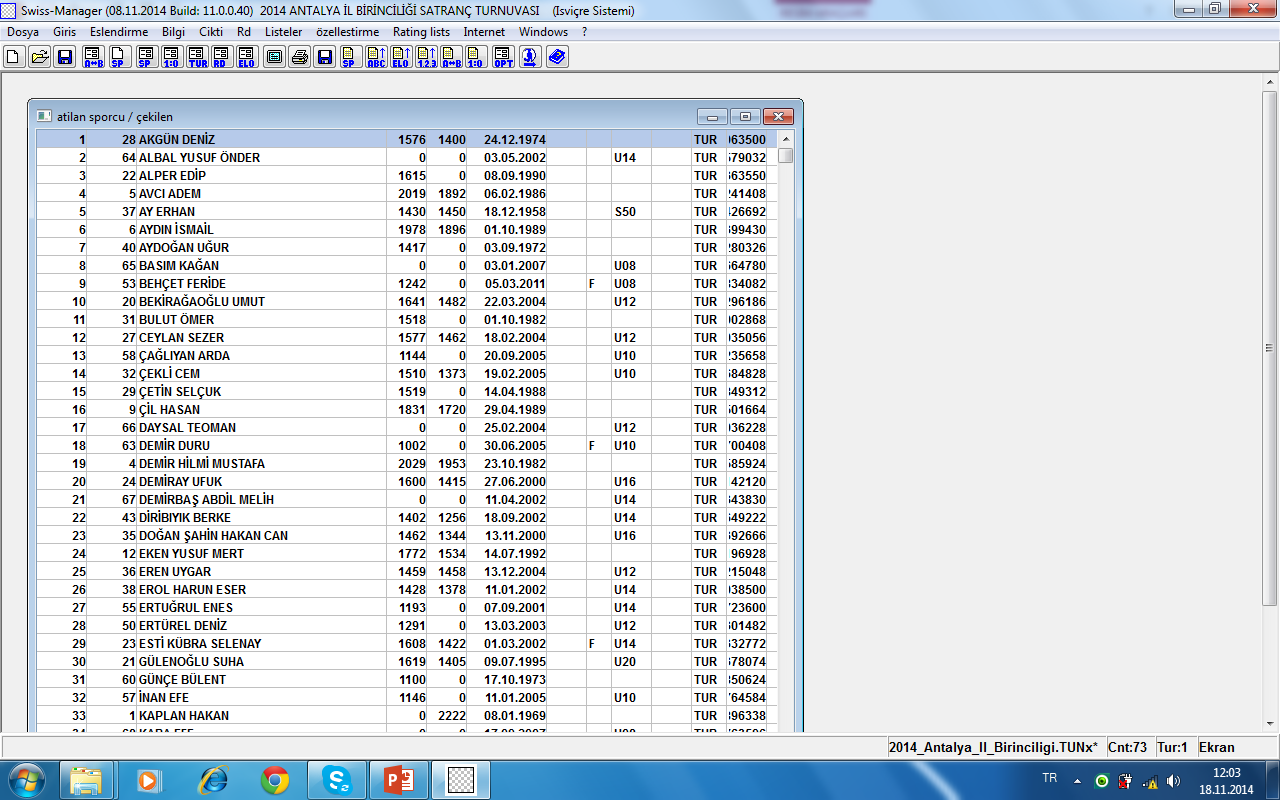 Eşlendirmeden çıkacak sporcuyu seçerek tıklayınız.
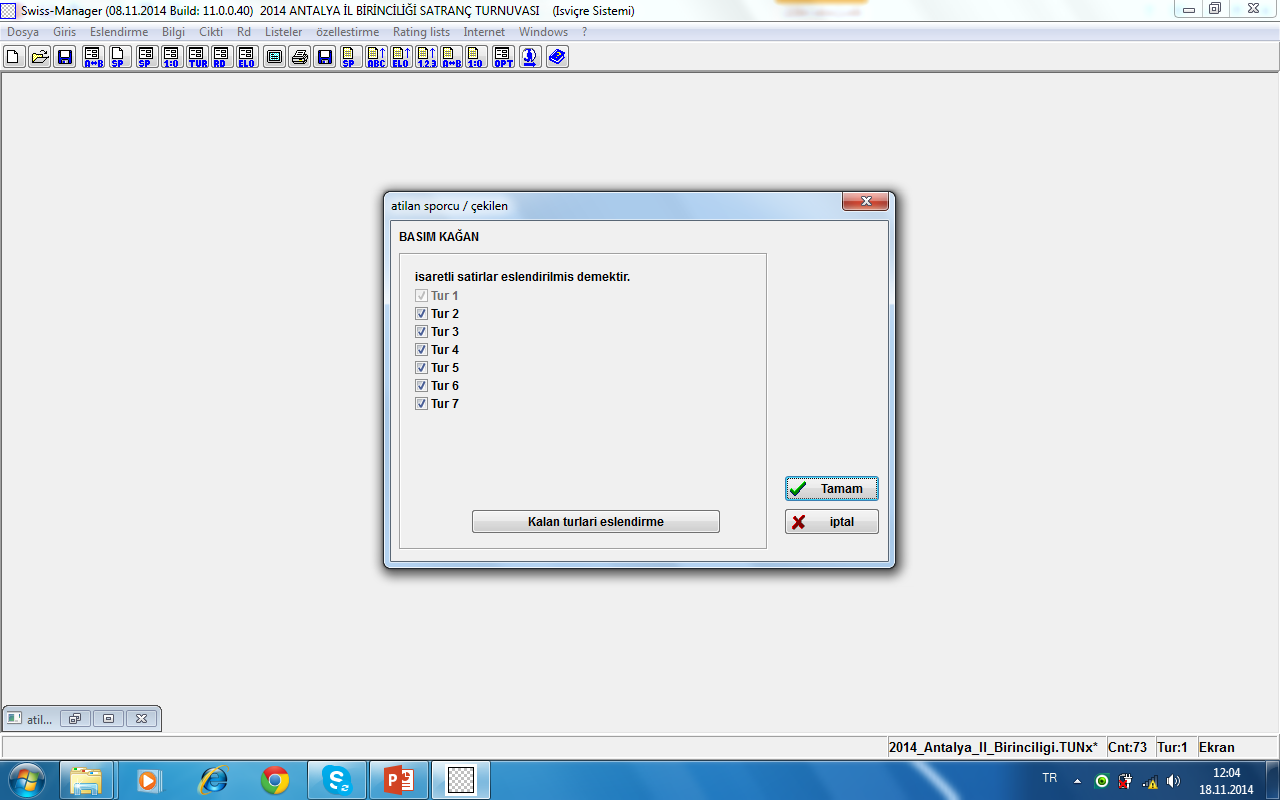 Kalan turlarda eşlendirmeyi seçerek tıklayınız.
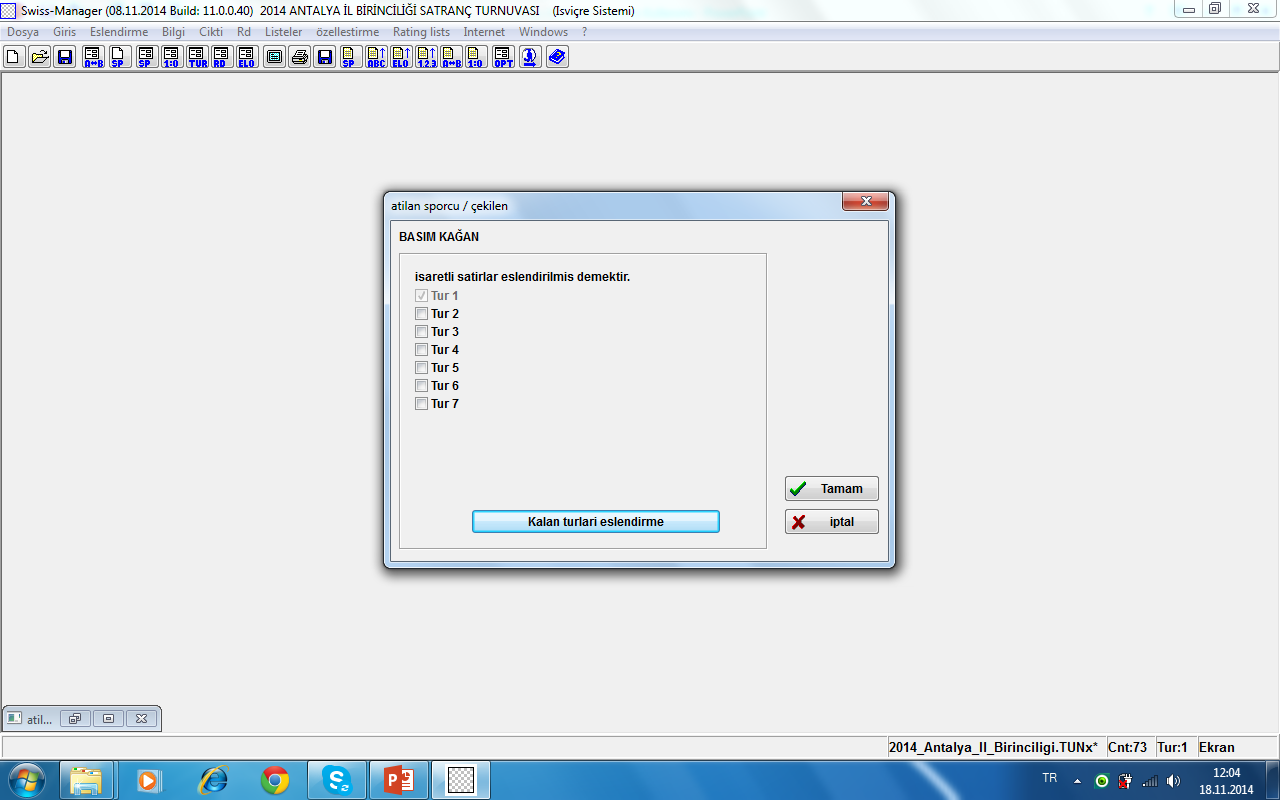 Tamam’ı tıklayınız.
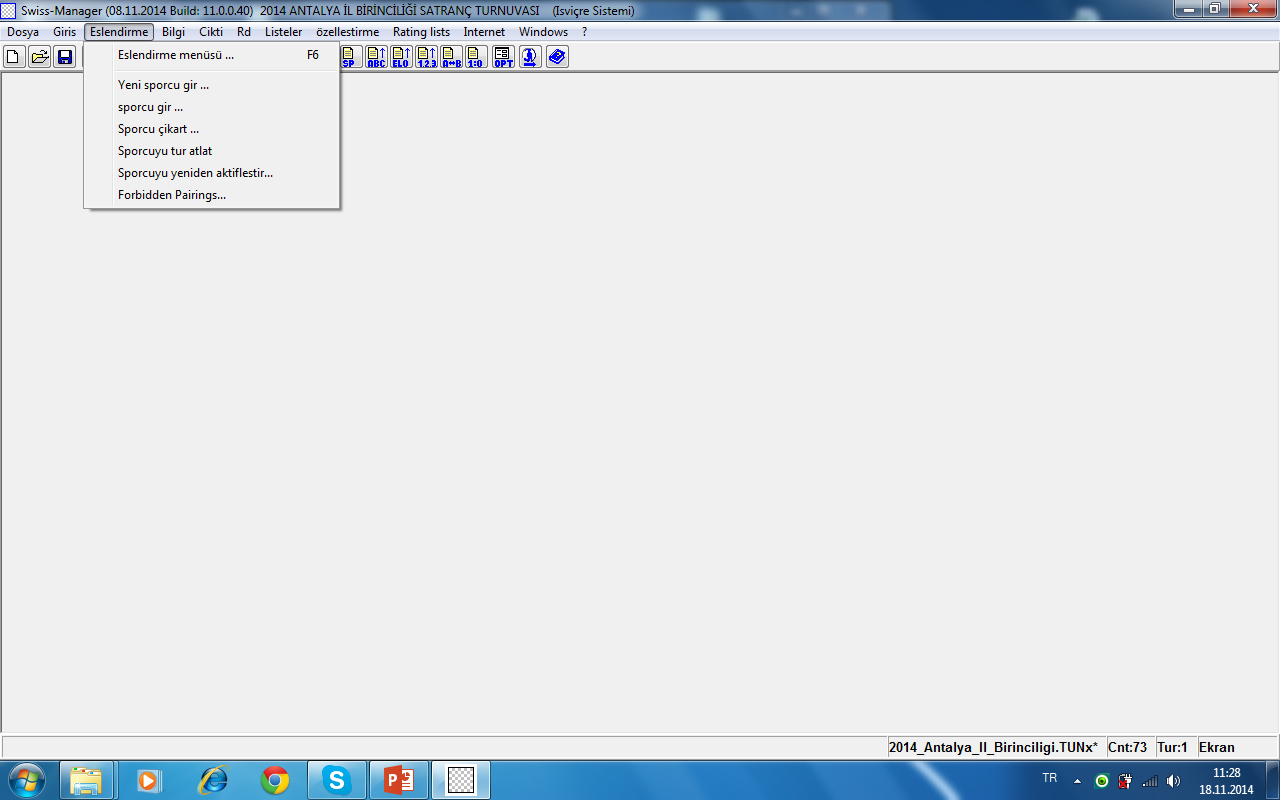 Sporcu tur atlattırılır. Tıklayınız.
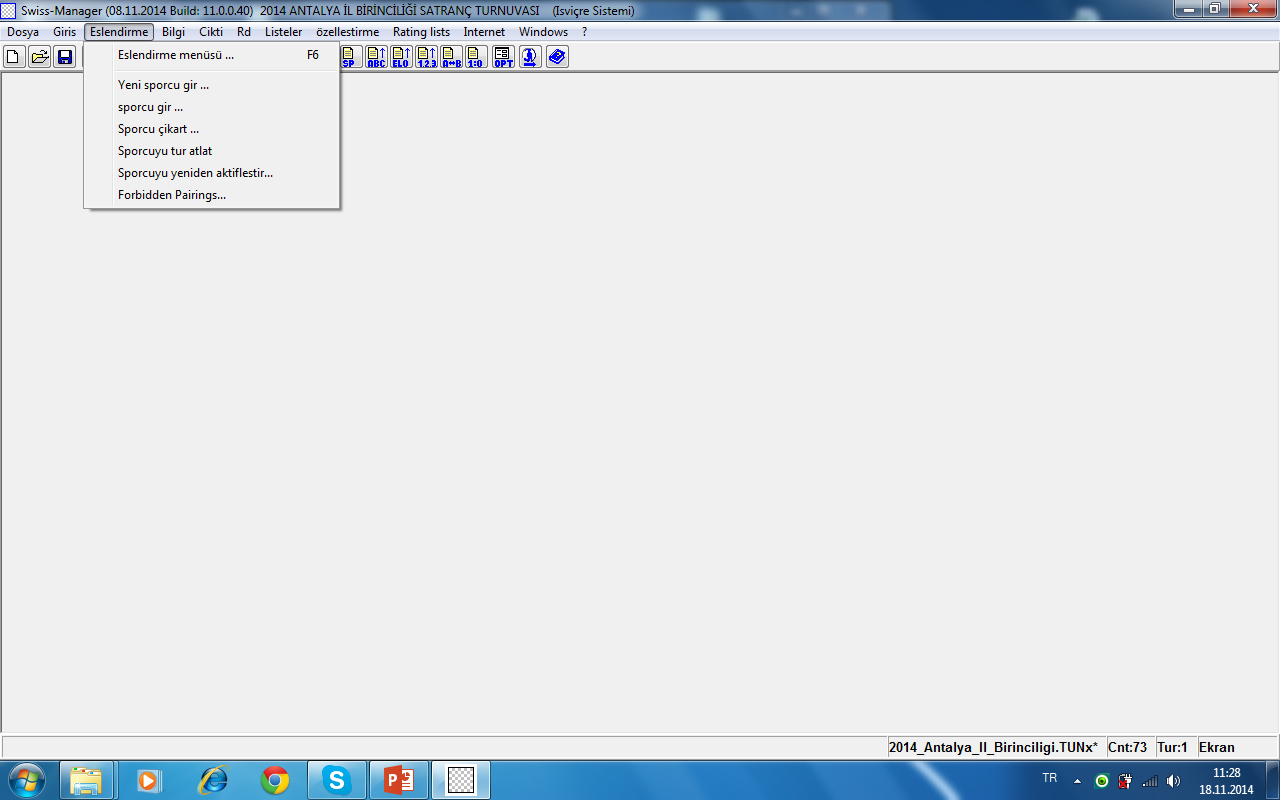 Eşlendirmede sporcu (elle) tur atlatılır.
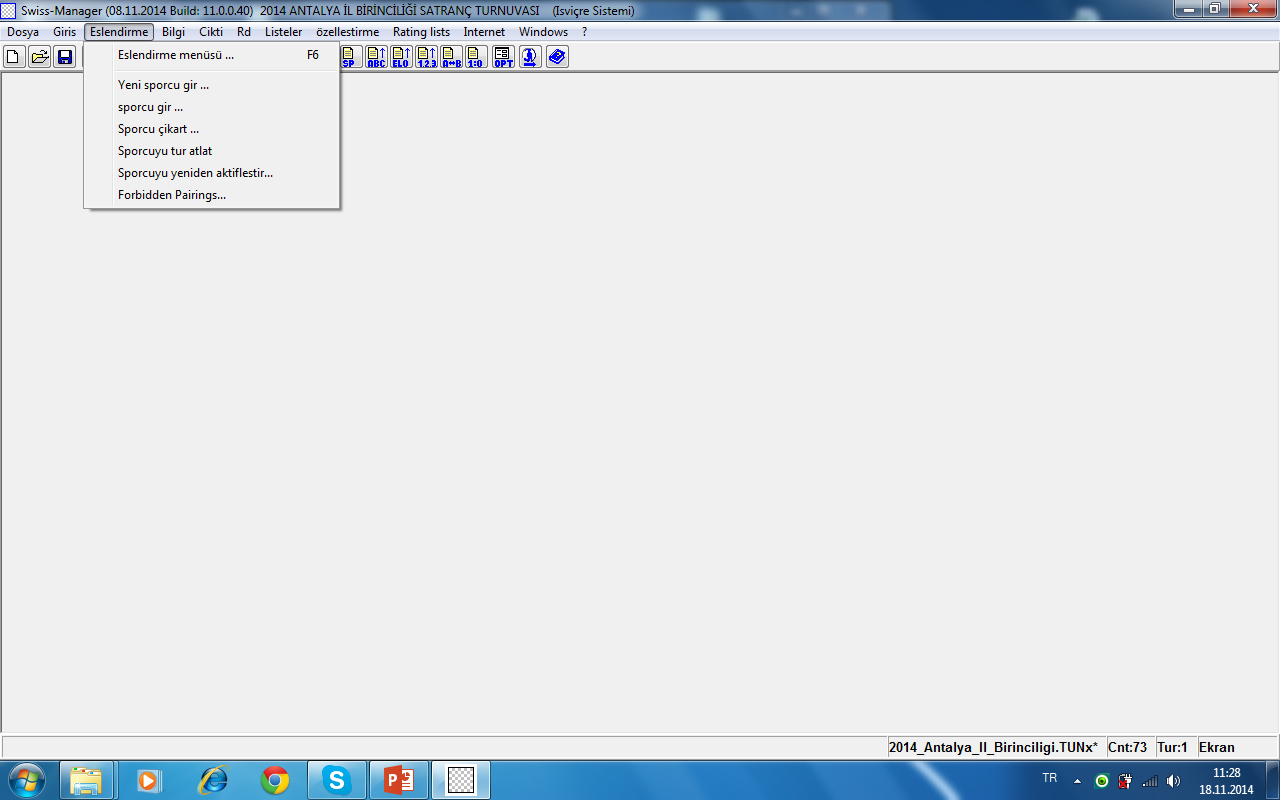 Eşlendirmeden çıkarılan sporcu yeni tur eşlendirmesine alınır.
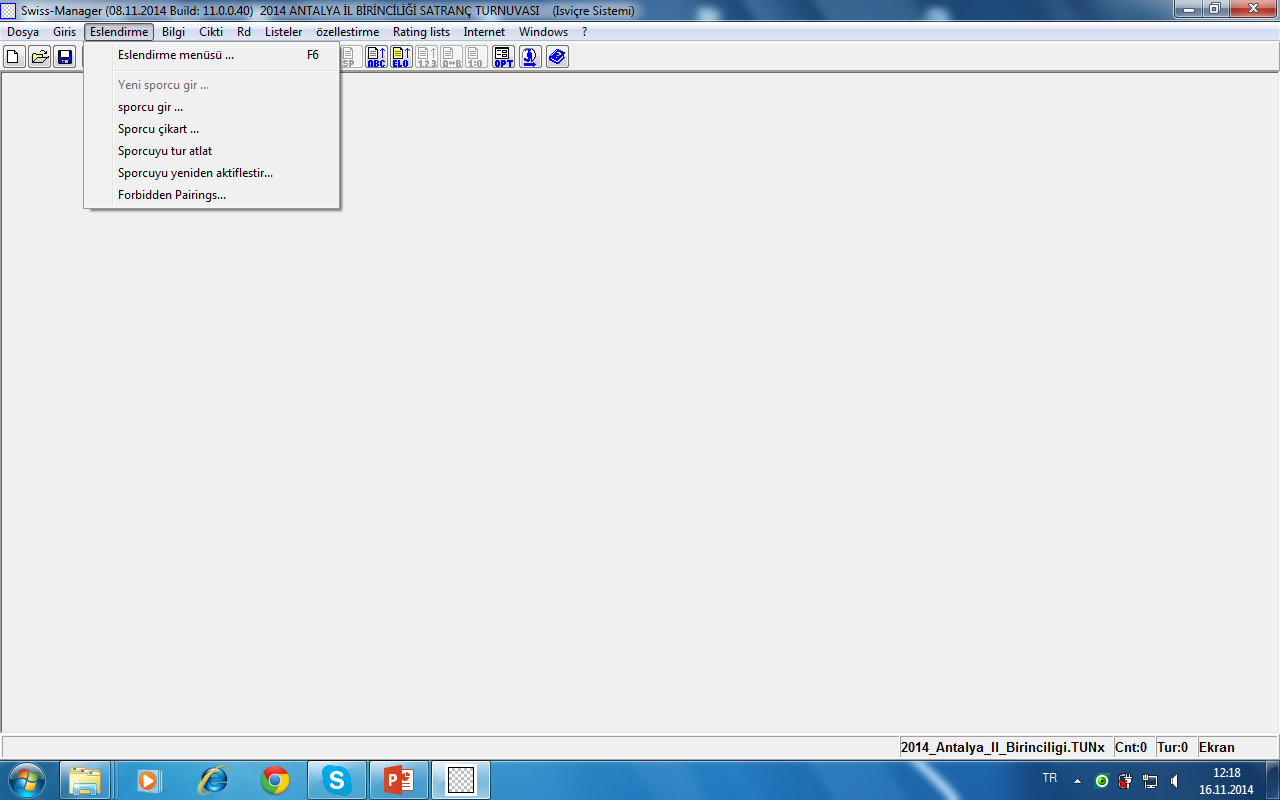 Sporcuların beraber eşlendirmesi yasaklanır.
Forbidden pairings seçiniz. 
Forbidden pairings sayfasından oyuncu seçiniz.
Seçilen oyuncuya rakip olmayacak, oyuncuları seçiniz.
OK basarak sayfadan çıkınız.
Eşlendirme menüsü sayfasından  No forbidden pairings  işaretleyiniz.
Eşlendirmeyi başlat seçiniz.
Oyunculara Eşlendirme yasağı sağlar
Listelerin alınması
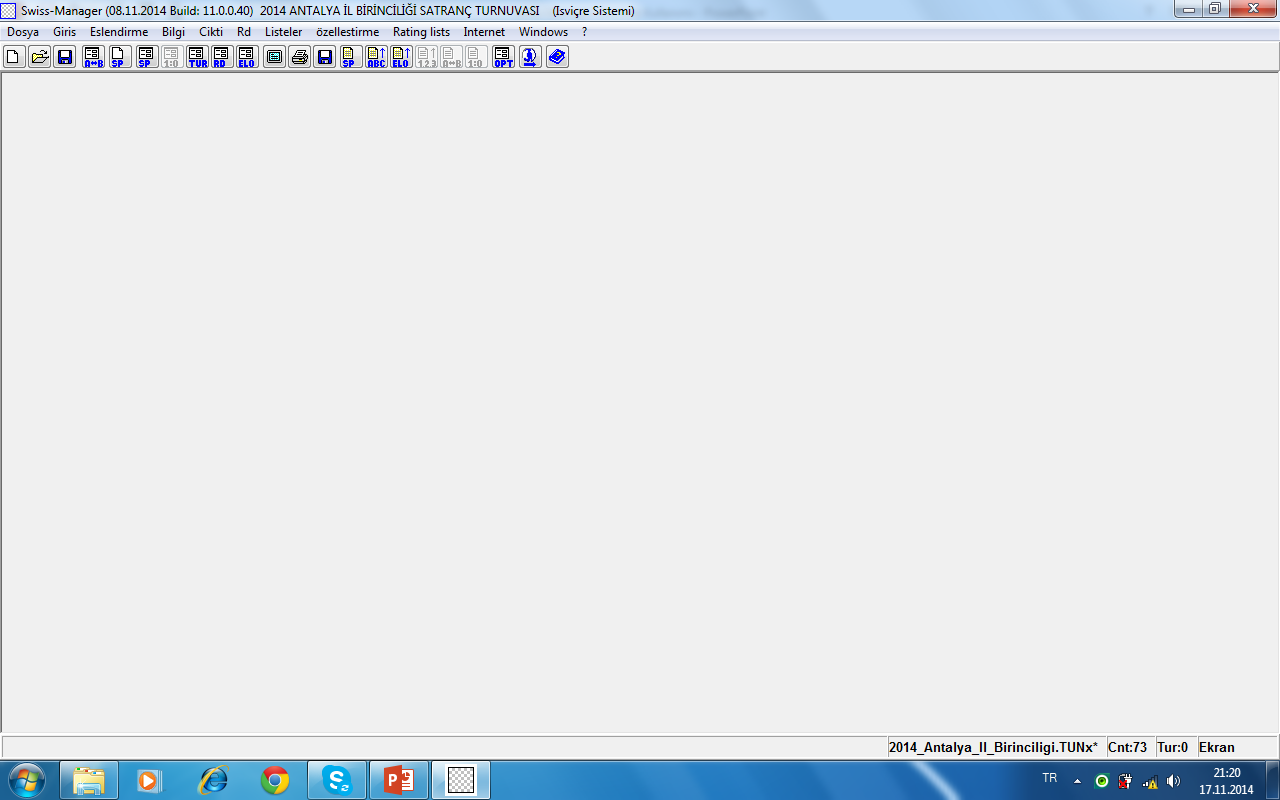 Listeler seçilir
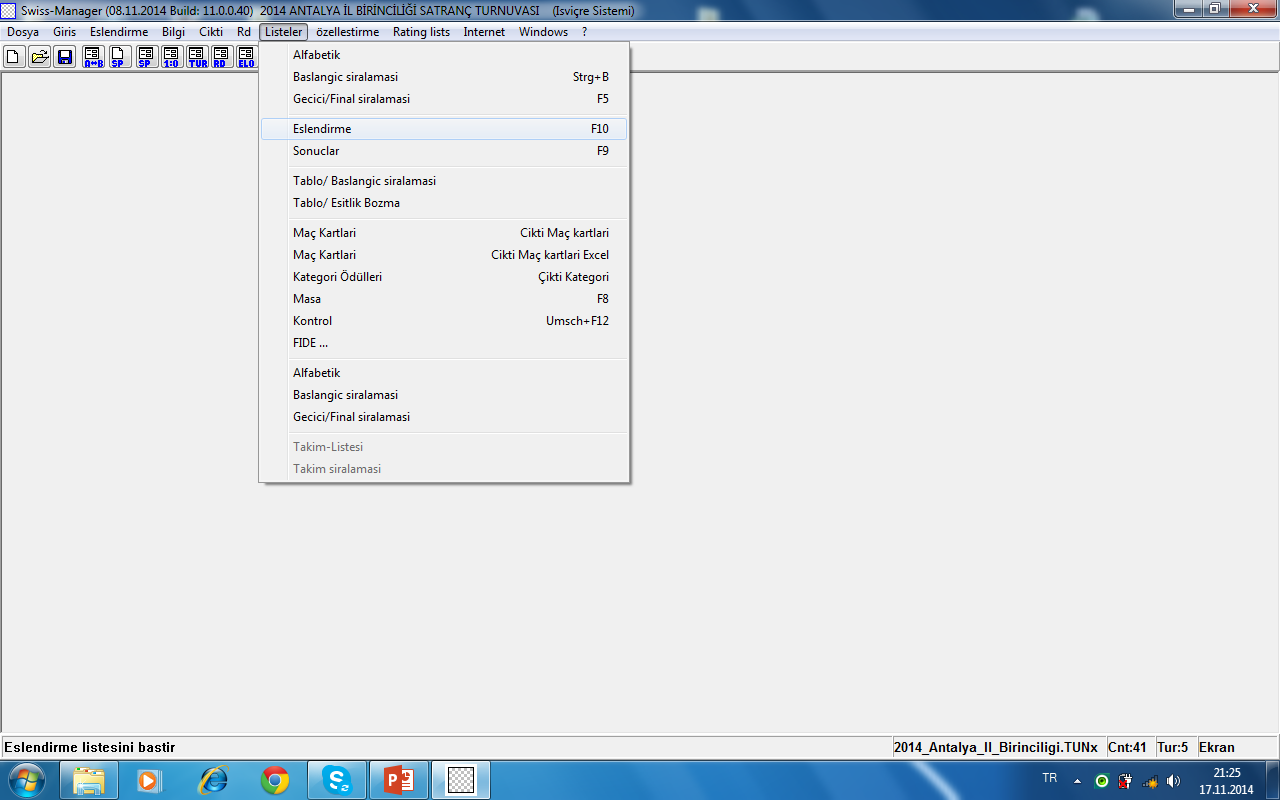 Alfabetik listeyi gösterir
Başlavgıç sıralamsını gösterir
Gecici/Final sıralamasını gösterir
Eşlendirme listesini gösterir
Tablo/Başlangıç sıralamasını gösterir
Yazdırma Ayarları
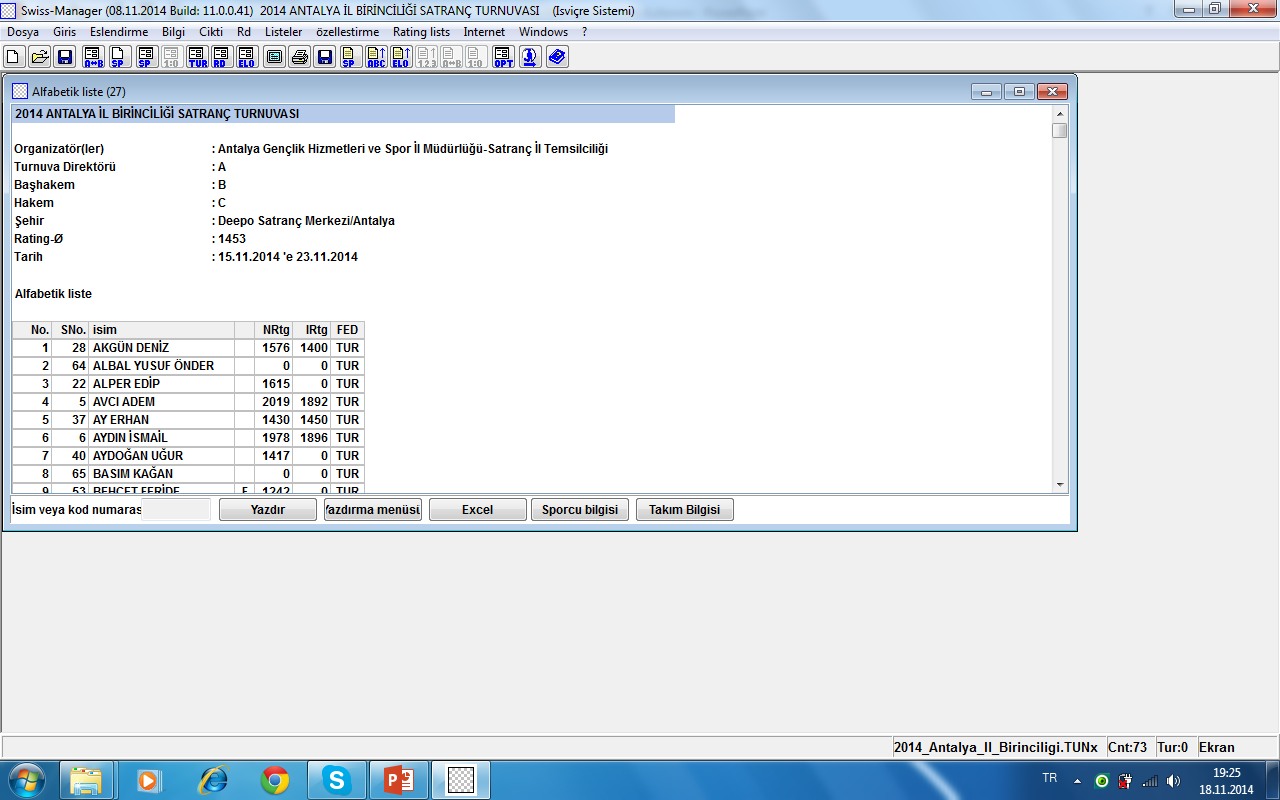 Yazdırma menüsünü tıklayınız.
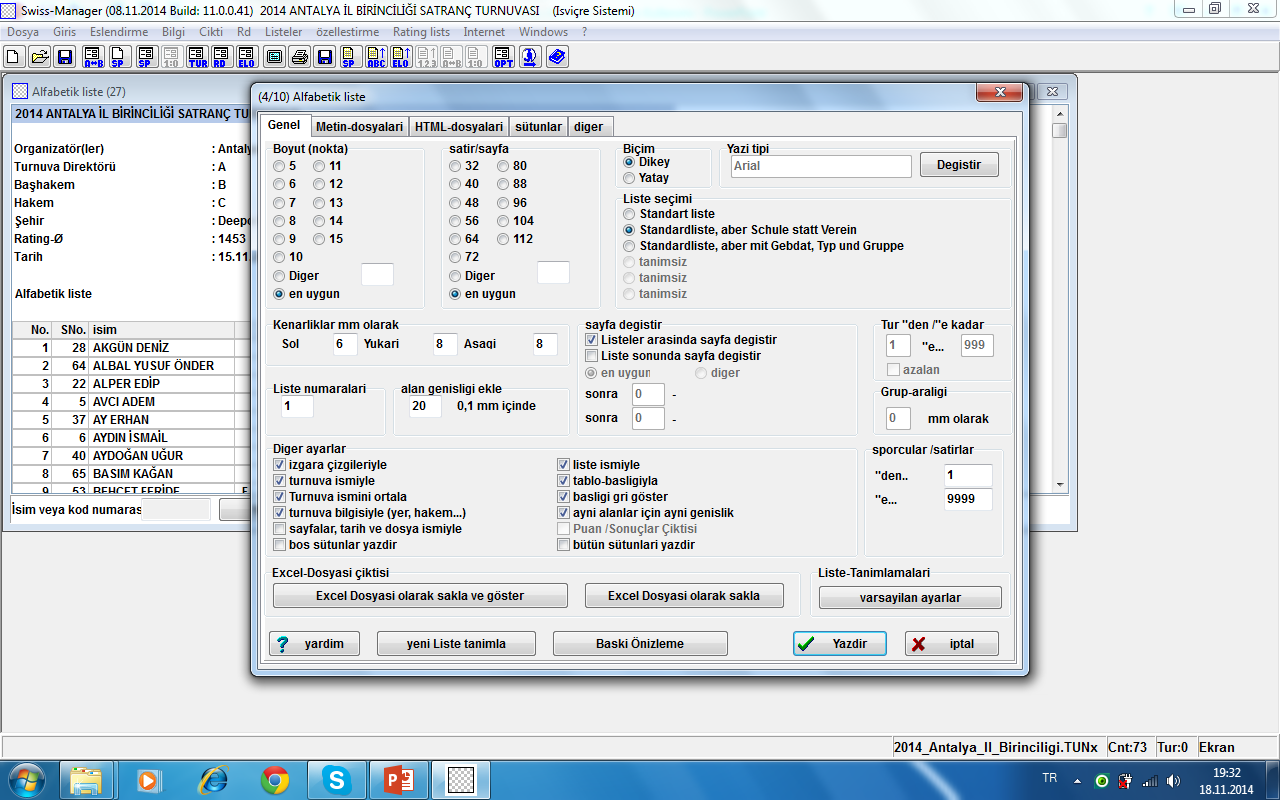 Sütunlar tıklayınız
Standart liste değiştirilemez.
2. Veya 3. seçiniz.
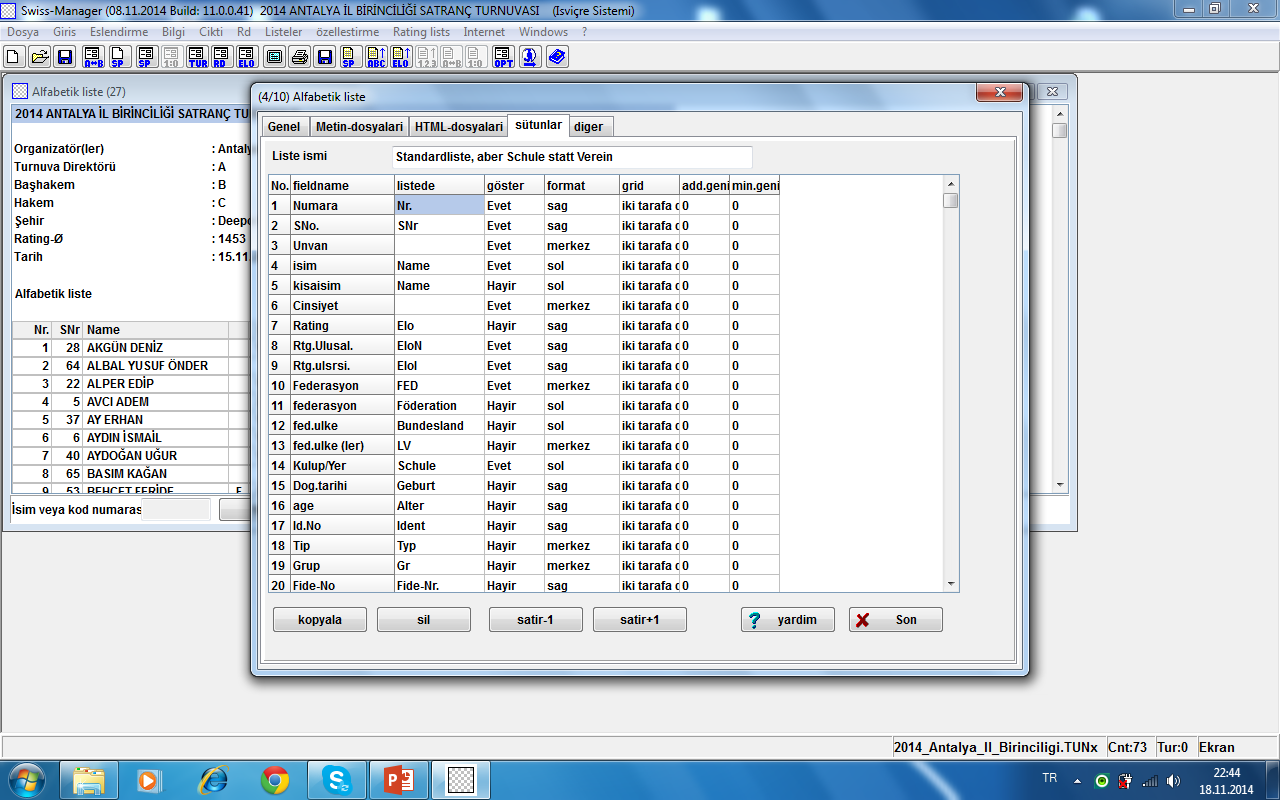 1. Listeden seçiniz. İsimleri yazarak değiştiriniz.
Son tıklanır
2. Göster sütununda seçim yapınız. Evet için Y , Hayır için N tıklayınız.
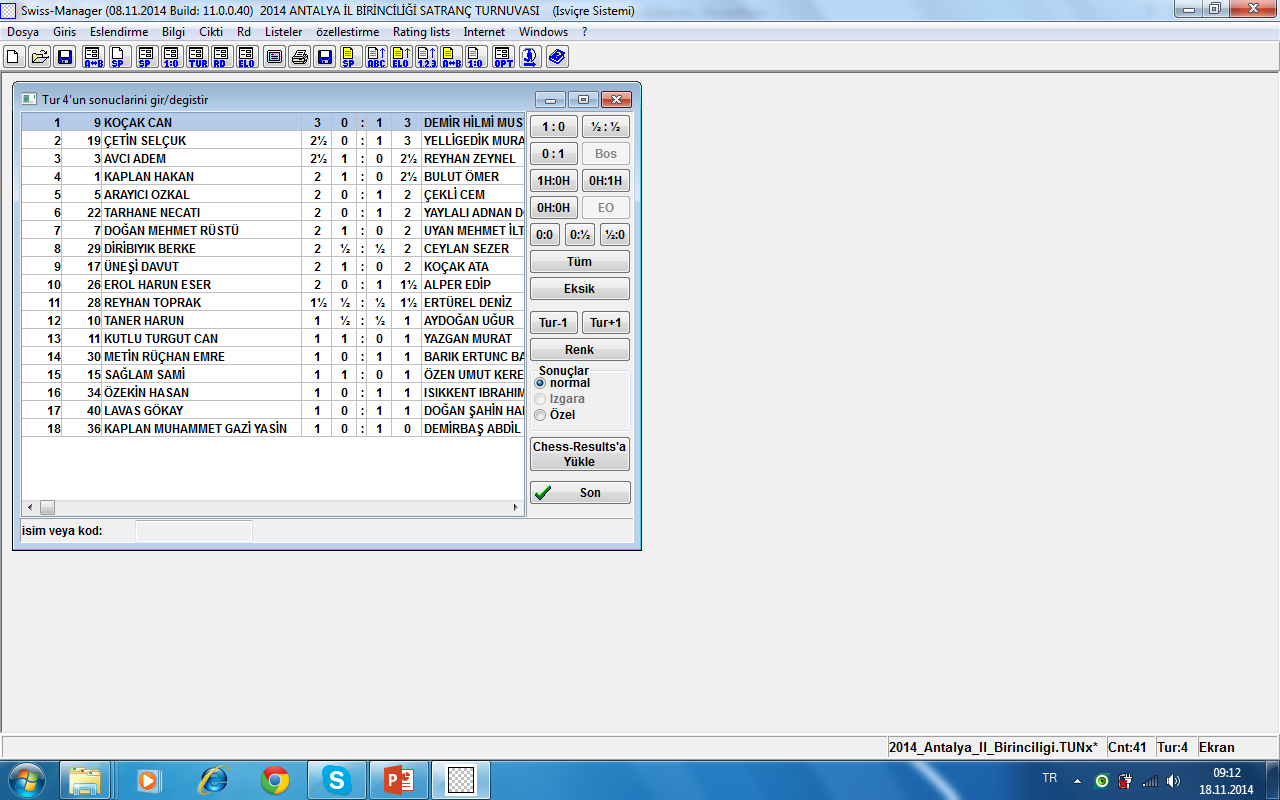 Sporcunun üzerine gel, sonucu buradan seç ve tıkla.
Ches-Resullts ‘u tıkla , sonuçları yükle. Bu işlemi her tur yapınız.
İnternet yayını için sitenin  (Antalya.tsf.org.tr yönetim kısmından) turnuva sayfasından link alınmalıdır.
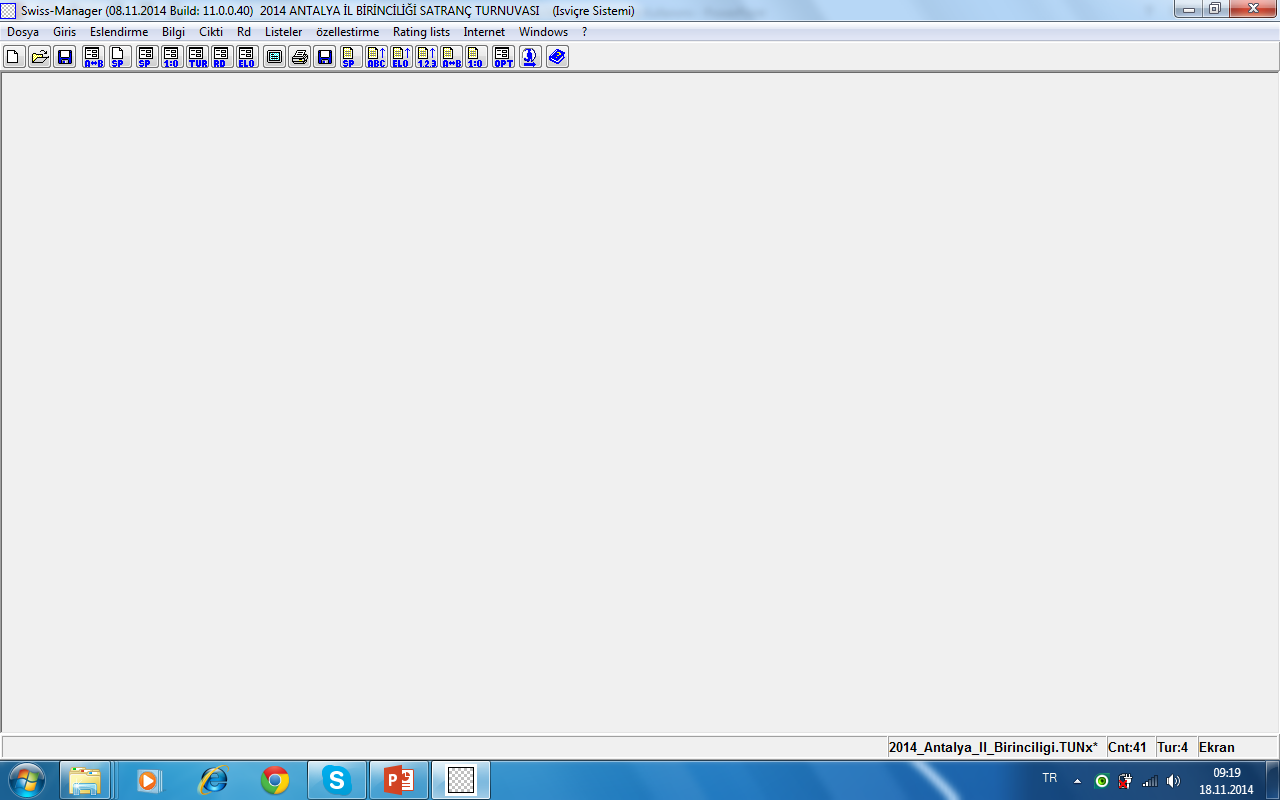 Interteti tıklayınız.
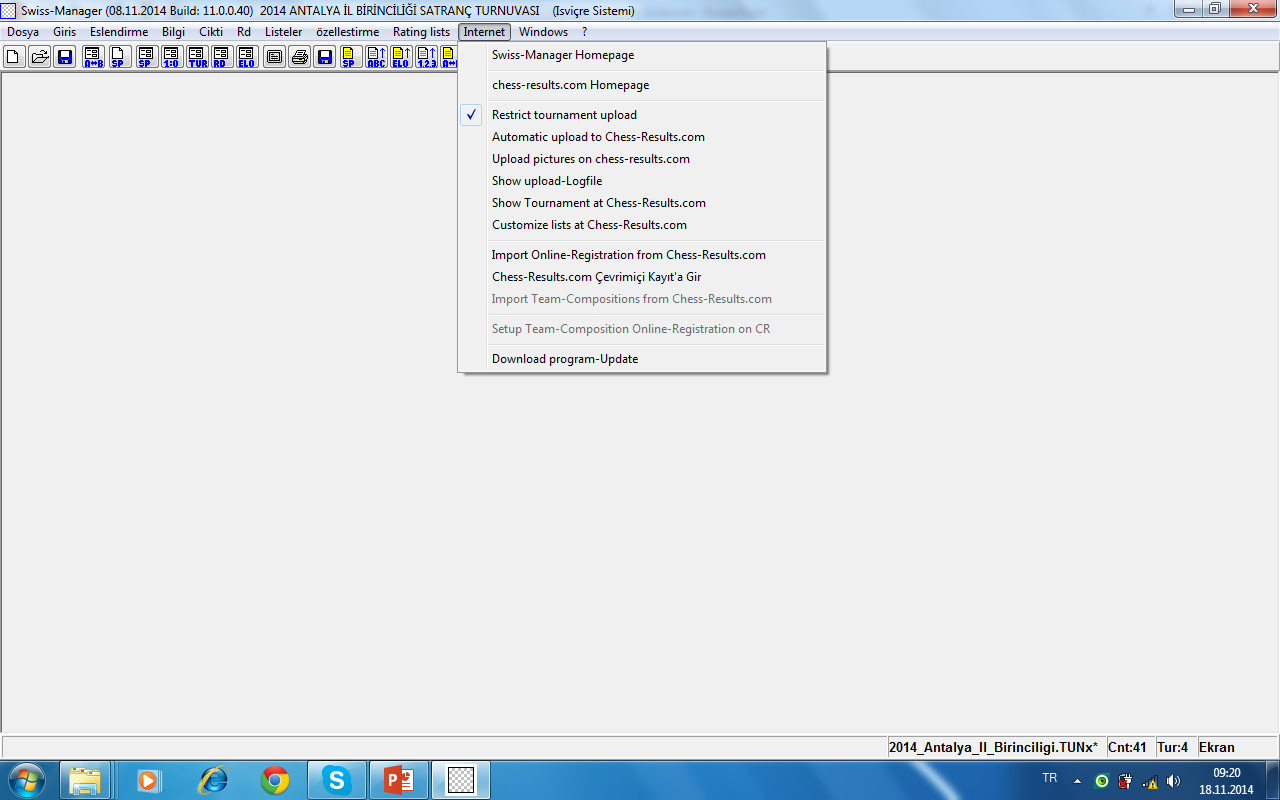 Automatik upload to Chess-Resullts.com ‘u tıklayınız.
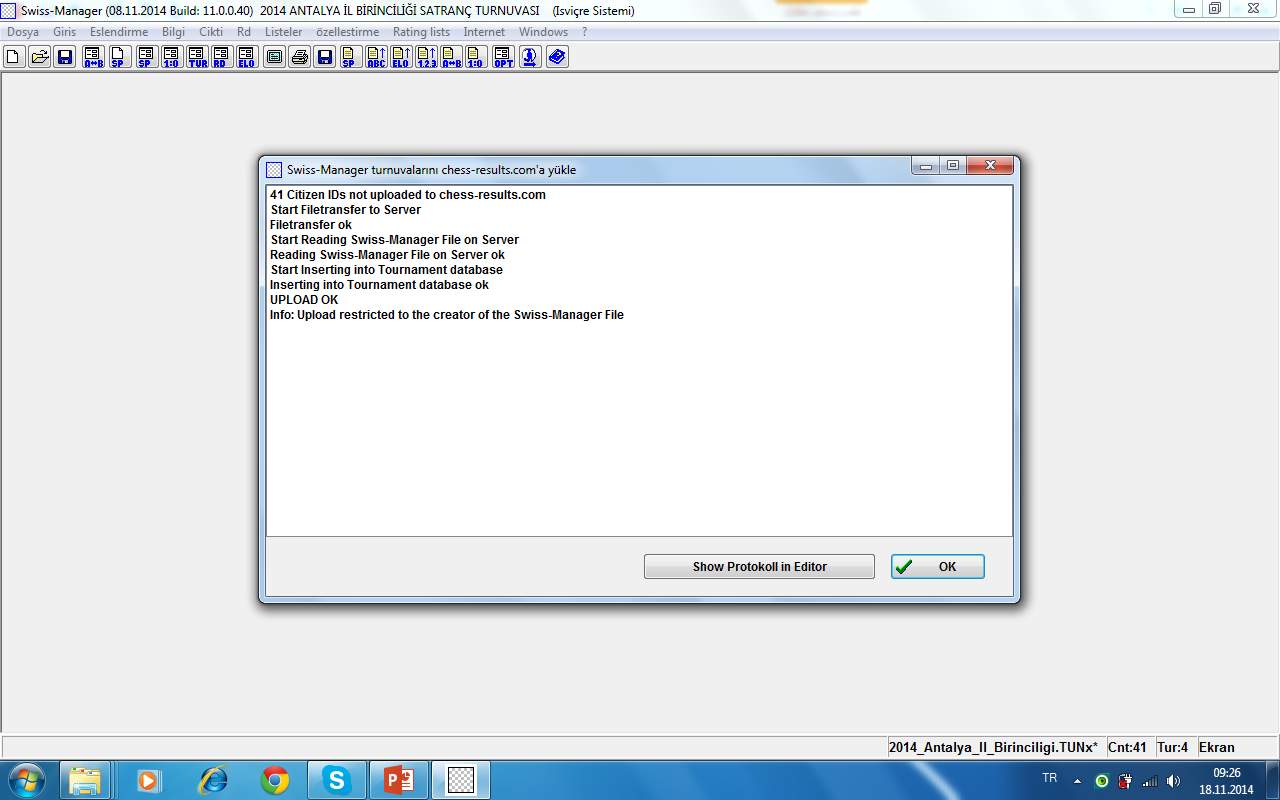 OK ‘u tıklayınız.
Bireysel Döner Turnuva
İsviçre Takım Turnuva
Takım Döner Turnuva
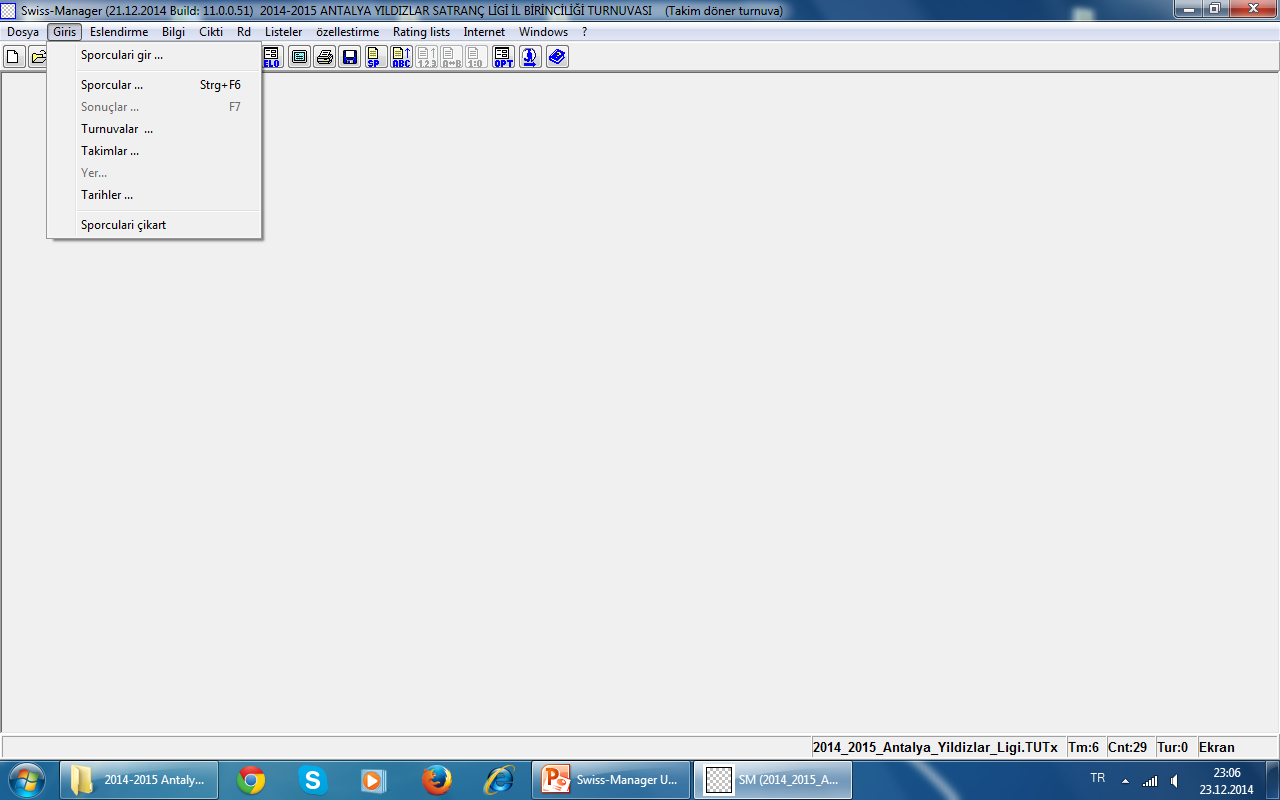 Takımlara giriniz
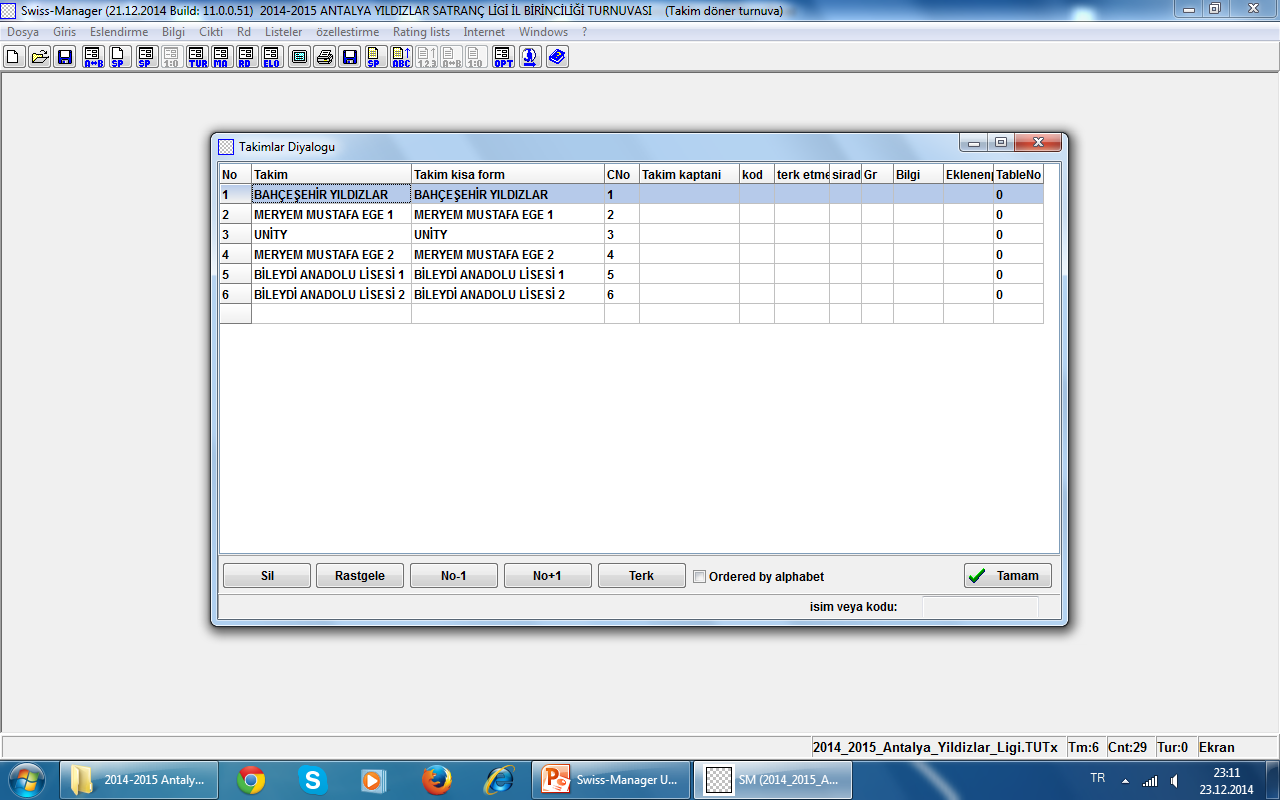 Eşlendirme için Takımları Kura sırasına göre sıralayınız
Dosya
Turnuva Dosyasının Hazırlanması
Turnuva Yükle
Turnuva dosyası yüklenir.
Giriş
Nat Dosyasından Sporcu Girişi
Elle Sporcu Girişi
Giriş bölümüne geliniz.
Sporcuları gir’e giriniz.
Özel seçim’e giriniz.
Kuvvet derecesi listesinden alacağın (ADD2,ADD3...) turnuva nat dosyasını seçiniz.
Cinsiyetleri seçiniz.
Ukd kısmına  1500-2000 yazarsak  bu ukd’ler arasındaki sporcuları alır.
Elo kısmına  1500-2000 yazarsak bu elo’lar arasındaki  sporcuları alır.
Doğum tarihi kısmına  01.01.2000-31.12.2000 yazarsak  bu tarihler arasındaki sporcuları alır.
Kulüp numarası kısmına 15-30 yazarsak  bu numaralar arasındaki sporcuları alır.
Madde  5,6,7,8 ortak kategori nat dosyasında uygulanır.
Arama başlat tıklayınız.
Sporcular listelendiğinde kabul eti tıklayınız.
Tamamı tıkla yınız.
Sporcuları gir kısmına gel.
Elle girişi seç.
Sporcu bilgilerini tek tek yaz.
4.      Sporcu giriş sayfasının isim kısmına sporcunun soyadını yazıp enter bas. Elo ve ukd’li sporcular listesi çıkar. Buradan sporcuyu bulup, üzerine tıklayarak kayıt yapılır.
Giriş
Sporcular
Sonuçlar
Sporcu bilgileri girilir.
Sporcu bilgilerini değiştirebilirsiniz.
Sporcuyu turnuvadan çıkartabilirsiniz. 
Sporcunun üzerine gel sili tıkla.
Tur sonuçları girilir.
2.      Sonuçların internetten   yayınlanmasını sağlar.
Giriş
Turnuvalar (TUR)                          (Turnuva verileri girilir)
Turnuvalar (TUR)                                                                              (Turnuva verileri girilir)
Genel bilgiler :
Turnuva ismi girilir.
Organizatörler girilir.
Homepage(web sitesi) ve mail girilir.
Zaman kontrolü girilir.
Turnuva direktörü girilir.
Chiefarbiter (Başhakem) girilir.
Hakemler girilir.
Federasyon girilir.
Turnuva yeri girilir.
Tur sayısı girilir.
Başlangıç sıralama kriteri seçilir. (Sırala/göster kısmından sıralama tipi seçilir.)
Turnuvanın elo’ya Ukd’ye dahil olup olmadığı seçilir.
Eşlendirme kriteri seçilir.
Eşitlik bozmalar:
  Eşitlik bozmayı seçerek sayfaya giriniz.
Yönergedeki eşitlik bozmaları seçerek giriniz.
Yönerge sırasına göre eşitlik bozmaları sıralayınız.
Listeler :verileri girilir.
4.    Masa-Listesi :verileri girilir.
5.    Fide ünvanı :verileri girilir.
Diğer: veriler girilir. (Takım eşitlik bozma)
Tamam deyip sayfadan çıkılır.
Yeni dosya için Turnuva verisini kopyala kısmından verilr kopyalanır.
Giriş
Takımlar
Tarihler
Takım turnuvalarında takım isimleri girilir.
Giriş bölümünün tarihler kısmından veya RD kısmından girebiliriz.
Eşlendirmeden önce tarihler ve saat girilmelidir.
Giriş
Sırala Startınk Rank List
Başlangıç sıralamasından önce; elo ve ukd güncellemesini yapınız.
Giriş bölümünden  sırala  starting rank list seçerek tıklayınız.
Eşlendirme
Eşlendirme Menüsü
Yeni Sporcu Gir
Bilgisayar otomotik eşlendirme yapar.
Eşlendirme menüsünü seçiniz.
Birinci Sporcunun rengini seçiniz.
3.  Başlayı seçiniz.
Tamamı seçiniz.
Eşlendirmeyi değiştirmek için Rd seçiniz.
Rd’ de değiştireceğiniz turun eşlendirmesinin bir tur öncesini seçiniz.
7.   Eşlendirmeye devam ediniz.
Yapılmış eşlendirmeyi elle değiştirebilirsiniz.
2.   Yapılmış eşlendirmeye yeni sporcu eşlendirmesi ekleyebilirsiniz.
3.    Eşlendirme bölümüne geliniz.
4.    Yeni sporcu gire giriniz.
5.    Eşlendirmeyi elle belirle sayfasının sporcular kısmından (sol bölüm) sporcu seçerek eşlendirme yapınız.
6.    Önerilen veya alternatif eşleşmeyi seçiniz.
7.    Kapat tıklayarak çıkınız.
Eşlendirme
Sporcu Gir
Sporcu Çıkart
Yapılmamış eşlendirmeyi elle yapabilirsiniz
2.    Eşlendirme bölümüne geliniz.
3.    Sporcu gire giriniz.
4.    Eşlendirmeyi elle belirle sayfasının sporcular kısmından (sol bölüm) sporcu seçerek eşlendirme yapınız.
5.    Önerilen veya alternatif eşleşmeyi seçiniz.
6.    Kapat tıklayarak çıkınız.
Turdan sporcu çıkartır.
Sporcu çıkartı  seçiniz.
Sporcu çıkart sayfasından sporcu seçiniz.
4.    Sporcuyu çıkaracağınız turları seçiniz.
5.     Tamamı  seçiniz.
Eşlendirme
Sporcuyu Tur Atlat
Sporcuyu Yeniden Aktifleştir
Sporcunun tur atlaması elle yapılır.
Sporcuyu tur atlat seçilir.
Tur atlatılacak sporcu seçilir.
Seçtiğiniz sporcuya evet deyiniz.
Eşlendirmeye alınmayan sporcunun  tekrar eşlendirmeye alınmasını sağlar.
Sporcuyu yeniden aktifleştir seçilir.
Yeniden aktifleştirilecek sporcu sayfasından sporcu seçilir.
4.    Kalan turlarda oynuyor seçilir.
5.    Tamam seçilir.
Eşlendirme
Forbidden pairings                         (Eşlendirme Yasağı)
Sporcuların beraber eşlendirmesi yasklanır.
Forbidden pairings seçiniz. 
Forbidden pairings sayfasından oyuncu seçiniz.
Seçilen oyuncuya rakip olmayacak, oyuncuları seçiniz.
OK basarak sayfadan çıkınız.
Eşlendirme menüsü sayfasından  No forbidden pairings  işaretleyiniz.
Eşlendirmeyi başlat seçiniz.
Bilgi
Tur
Sporcu
Bilgi
İhraç
Turlardan ihraç olan sporcuları gösterir.
Çıktı
Rd
Tur
Listeler
Alfabetik
Başlangıç Sıralaması
Sporcuların alfabetik listesi gösterir.
Sporcuların alfabetik listesinin çıktısı alınır.
Sporcuları başlangıç sıralaması listesini gösterir.
Sporcuları başlangıç sıralaması listesinin çıktısı alınır.
Listeler
Geçici/ Final Sıralaması
Eşlendirme
Geçici/Final sıralamasını gösterir.
Geçici/Final sıralamasının çıktısı alınır.
Eşlendirme listesini gösterir.
Eşlendirme listesinin çıktısı alınır.
Listeler
Sonuç
Tablo/Başlangıç Sıralaması
Sonuç listesini gösterir.
Sonuç listesinin çıktısı alınır.
Tablo/Başlangıç sıralamasını gösterir.
Tablo/Başlangıç sıralamasının çıktısı alınır.
Listeler
Tablo/Eşitlik Bozma
Maç Kartları
Tablo/Eşitlik bozmayı gösterir.
Tablo/Eşitlik bozmayı çıktısı alınır.
Maç kartlarini gösterir.
Listeler
Takım Listesi
Takım sıralaması
Takımların Geçici/Final sıralamasını gösterir.
Takımların başlangıç sıralamasını gösterir.
Listeler
Yazdırma Menüsü Ayarları
Yazdırma Menüsüne Giriş
Listeyi Bölme
Listeler bölümünü seçiniz.
Yadıracağınız listeyi başlığını seçiniz.
Yazdırma menüsünü seçiniz.
Yazdırma menüsüne giriş yaptınız.
Listeyi böler.
Listeyi seçin. ( Örnek Eşlendirme, Sonuç..gibi)
Yazdırma menüsüne giriniz.
Sporcular/satırlar kısmına böleceğiniz kısmı sayı olarak giriniz.(1 den 25 e gibi.)
Yazdırma Menüsü Ayarları
Genel
Genel
Boyut(nokta):Yadırma boyutu değiştirilir.
 Satır/sayfa: Yadırma Satır/sayfa   değiştirilir.
Biçim: Yazdırma sayfası Dikey/Yatay                        değiştirilir.
 Biçim: Yazdırma sayfası Dikey/Yatay   değiştirilir.
 Yazı Tipi: Yazı tipi değiştirilir.
 Liste Seçimi: Liste seçimi yapılır.
 Diğer Ayarlar: Diğer ayar başlıkları seçilir.
  Listeyi Bölme: Listeyi böler.
Listeyi seçin. ( Örnek Eşlendirme, Sonuç..gibi)
Yazdırma menüsüne giriniz.
Sporcular/satırlar kısmına böleceğiniz kısmı sayı olarak giriniz.(1 den 25 e gibi.)
Excel dosyası çıktısı:
Excel  dosyası olarak sakla ve göster seçilerek;  Excel  dosyası olarak saklar ve gösterir.
Excel  dosyası olarak sakla seçilerek;  Excel  dosyası olarak saklar. 
Liste tanımlamaları: Liste tanımlamaları yapılır.
Varsayılan ayarlar seçilerek varsayılan ayarlara dönülür.
Yeni liste tanımla seçilerek yeni liste tanımlanır.
Yazdırma Menüsü Ayarları
Metin  Dosyaları
HTML Dosyaları
Yazdırma Menüsü Ayarları
Sütunlar
Sütunlar
Liste Seçiminden  Liste seçimi yapılır.
Seçilen listenin sütunları değiştirilir.
Standart listede değişiklik yapılamaz.
Yeni liste tanımlanmalıdır.
Seçilen listede sütunlar seçilmelidir.
Listeler kısmından değiştirilecek satırı seçiniz.
Seçilen Satırdan ismi yazarak değiştiriniz.
Seçilen kısmın görünmesi için; Göster kısmından seçim yapınız.
Evet için Y tuşuna basınız.
Hayır için N tuşuna basınız.
Son tıklanarak sayfadan çıkınız.
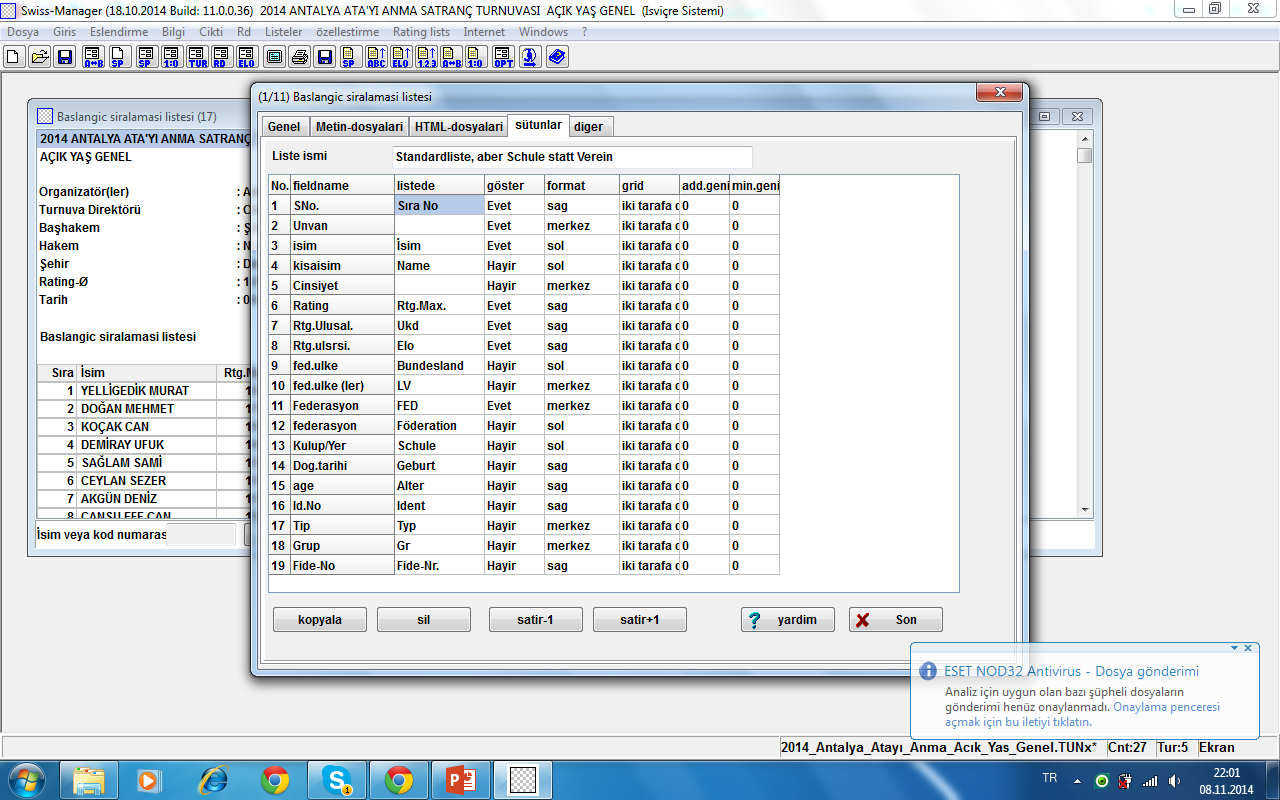 Yazdırma Menüsü Ayarları
Diğer
Listeler
Listeler
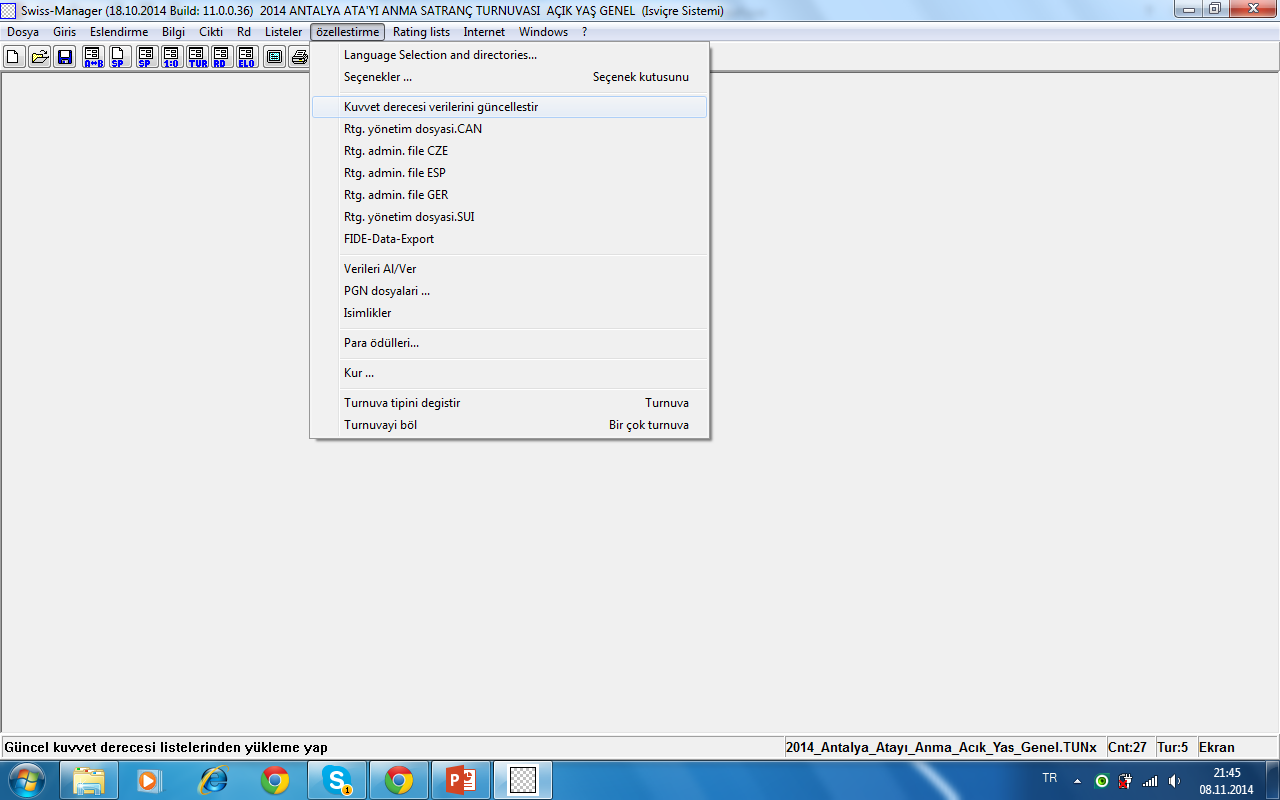 Özelleştirme
Language Selection And  Directories
Seçenekler
Dil seçimi yapılır.
Language Selection and  directories  giriniz.
Ülke seçiniz.
Tamamı tıklayınız.
Genel: kısmından;
Dosya listesini silebilirsiniz.
Varsayılan ayarlara dönebilirsiniz.
Turları silebilirsiniz.
2.     Seçim penceresinin Sporcu girişinden;
Sporcu isimleri dönüştürülür.
Takım isimleri dönüştürülür.
Seçim yaparak, güncellemeyi tıklayınız.
Seçim: Penceresinin Listeler kısmından; 
Skor çıktıları seçilir. 
Hükmen çıktıları seçilir. 
Tamam tıklanır.
Varsyılan ayarlar ,seçilerek varsayılan ayarlara dönülür.
Özelleştirme
Elo Güncellemesi
Ukd Güncellemesi
Swiss-Manager sayfasından  özelleştirme bölümünü seçiniz.
Kuvvet derecesi verilerini güncelleştir  ceçiniz.
Güncellenen bilgi kısmından Key=FIDE-Identnummer seçiniz.
FIDE seçiniz.
Güncellemeye başla seçiniz.
Günceleme listesi sayfada açıldığında listeyi inceleyip sayfadan çıkınız.
FIDE Güncellemesinden önce sporcuların Fide-no’su girilmelidir.
Swiss-Manager sayfasından  özelleştirme bölümünü seç.
Kuvvet derecesi verilerini güncelleştir seç.
Güncellenen bilgi kısmından Key=Identnummer seç.
TUR (ADD1) seç.
Güncellemeye başla seç.
Günceleme listesi sayfada açıldığında listeyi inceleyip sayfadan çık.
UKD Güncellemesinden önce sporcuların T.C. Kimlik Numaraları girilmelidir.
Özelleştirme
Turnuva Tipini Değiştir
Turnuvayı Böl
Turnuva tipini değiştirir.
İsviçre Sistemi, Bireysel Döner Turnuvaya değiştirir.
Takım İsviçre Sistemi,Takım Döner Turnuvaya değişir.
Turnuvayı böler.
Özelleştirme
Özelleştirme
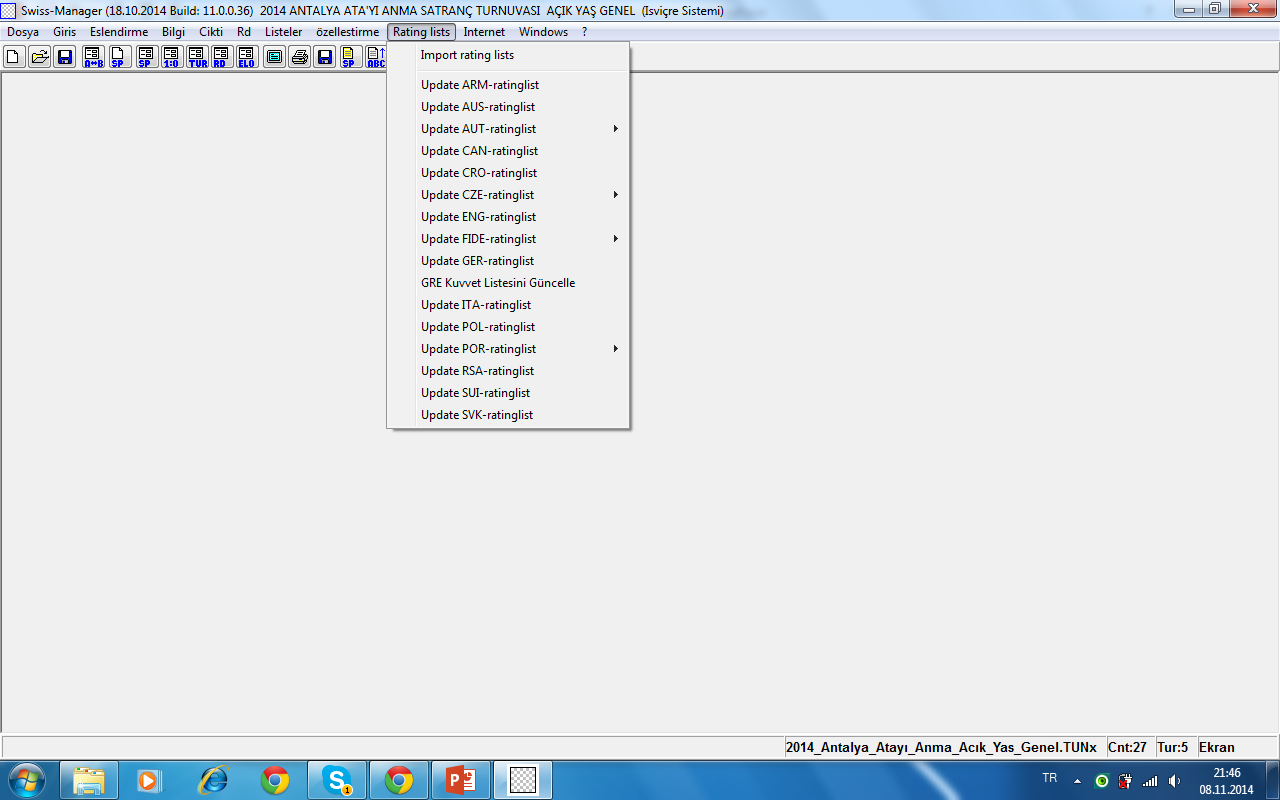 Rating Lists
Elo Yükleme
Ukd  Yükleme
Swiss-Manager sayfasından Rating lists bölümünü seç.
Inport rating lists gir.
Kuvvet derecesi listesi güncelleme sayfası açılacak.
Inport rating lists gir.
Kuvvet derecesi listesinden FİDE seç.
Kuvvet derecesi listesinin alınacağı dosyayı seç kısmında http://ratings.fide.com/download/players_list.zip sayfası çıkacaktır.  
Bilgisayar internete bağlı ise  bu adresten elo yüklemesi yapılması önerilir.
Almaya başlayı tıklayarak yükleme yapılır.
Elo listesi sayısı göründüğünde tamamı tıkla çık.
Swiss-Manager sayfasından Rating lists bölümünü seç.
Inport rating lists gir.
Kuvvet derecesi listesi güncelleme sayfası açılacak.
Inport rating lists gir. 
Unicode-versiyonu seç(işaretle).
Kuvvet derecesi listesinden ADD1 seç.
Kuvvet derecesi listesinin alınacağı dosyayı seç kısmından seçi tıklayarak ukd nat dosyasını seç.
Short name kısmına TUR yaz.
Almaya başlayı tıklayarak yükleme yapılır.
Ukd  Nat listesi sayısı göründüğünde tamamı tıkla çık.
Rating Lists
Nat Dosyası Yükleme
Nat Dosyası Hazırlama
Swiss-Manager sayfasından Rating lists bölümünü seç..
Inport rating lists gir.
Kuvvet derecesi listesi güncelleme sayfası açılacak.
Inport rating lists gir. 
Unicode-versiyonu seç(işaretle).
Kuvvet derecesi listesinden (ADD2,ADD3...) seç.
Kuvvet derecesi listesinin alınacağı dosyayı seç kısmından seçi tıklayarak Sporcu Nat listesi dosyasını seç.
Short name kısmına TUR yaz.
Almaya başlayı tıklayarak yükleme yapılır.
Sporcu Nat listesi sayısı göründüğünde tamamı tıkla çık.
Swiss-Manager sayfasının Giriş bölümünden Sporcuları Gire gir.
Özel-seçimi seç.
Kuvvet derecesi listesinden ADD2 seç.
Arama başlat seç.
Liste göründüğünde kabul eti seç.
Tamamı tıkla ve sayfadan çık.
Nat dosyası excel‘de hazırlanmalıdır.
Excel’de hazırlanan sporcu listelerinin sutün  başlıkları ingilizce karekter olarak yazılır.
T.C.Kimlik No (ID_No), Adı (First Name), Soyadı (Last Name),Doğum Tarihi (Birthday), Cinsiyet (Sex) , Ülke (Fed) , Ukd (Rtg_Nat), Elo (Rtg_Int) , Fide No (Fide_No), Kulüp No (Clubnumber), Kulüp Adı (ClubName) yazınız.
Listeden swiss’e aktaracağınız başlıkları değiştirmeniz yeterlidir. Diğer başlıklar Türkçe kalabilir.
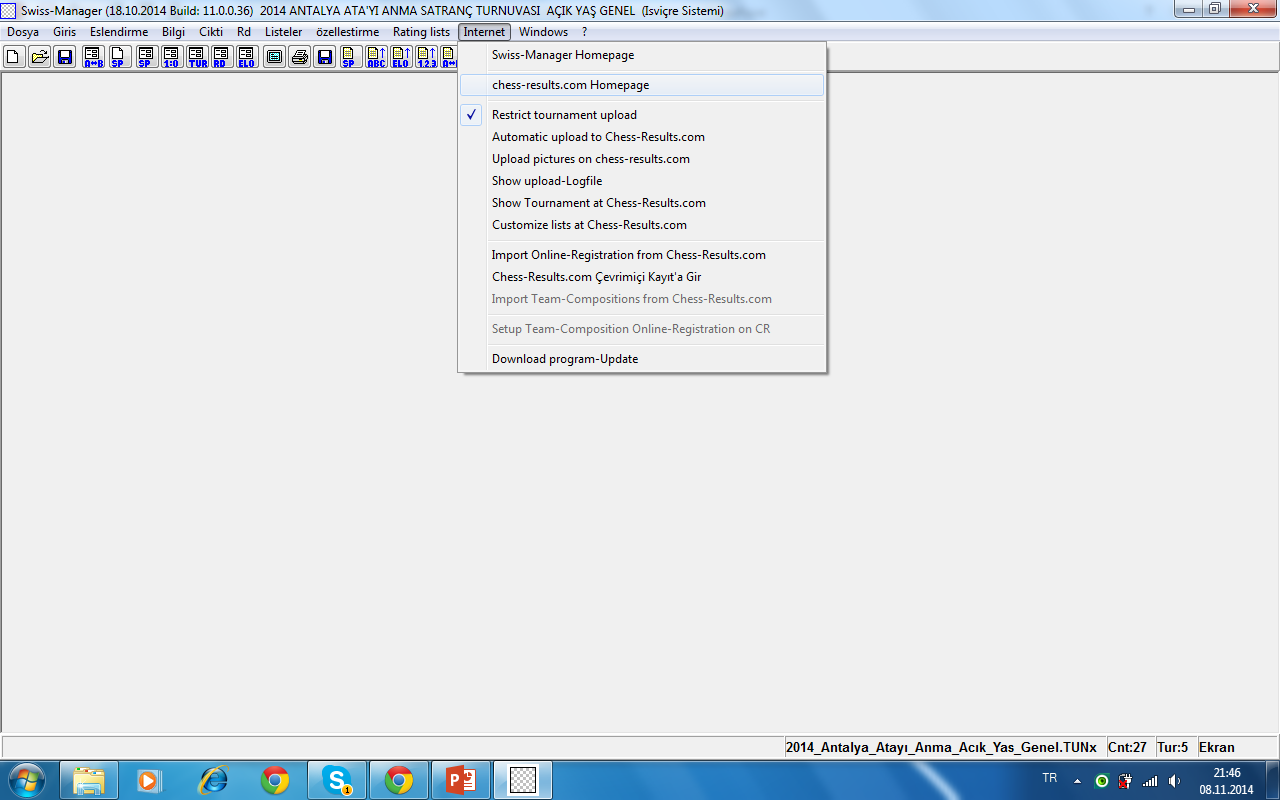 Internet
Swiss-Manager  Homepage
Chess-Results.com Homepage
Swiss-Manager Unicode sitesini açar.
Swiss-Manager Unicode yüklemesini yapabilirsiniz.
Turnuvanın internetten yayınlanmasını sağlar.
Turnuvanın yayınlanacağı siteye turnuvanın kaydı yapılmalıdır.
Her tur eşlendirmesinde  Chess-Results.com Homepage girerek kayıt yapılır.
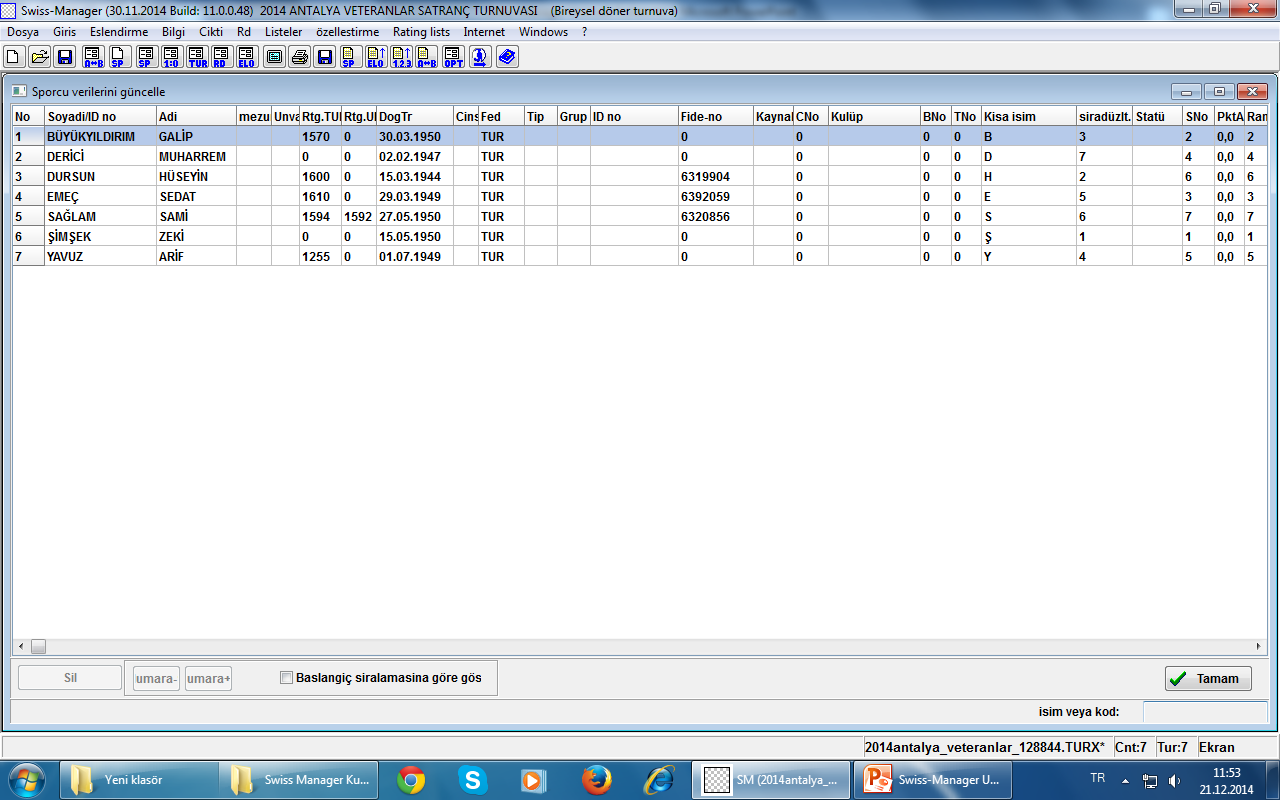